PALEONTOLOJI
Ders-7
M.Görmüş
Konular
Vendien organizmaları
Annelida
Archaeocyatha
Stramatoporoid
Porifera
zaman
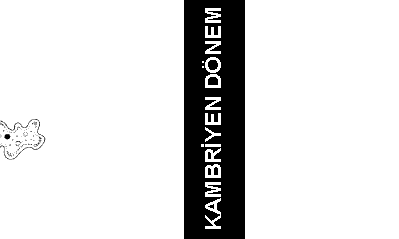 http://www.biltek.tubitak.gov.tr/bilgipaket/jeolojik/Fanerozoik/Paleozoik/Kambriyen/index.htm
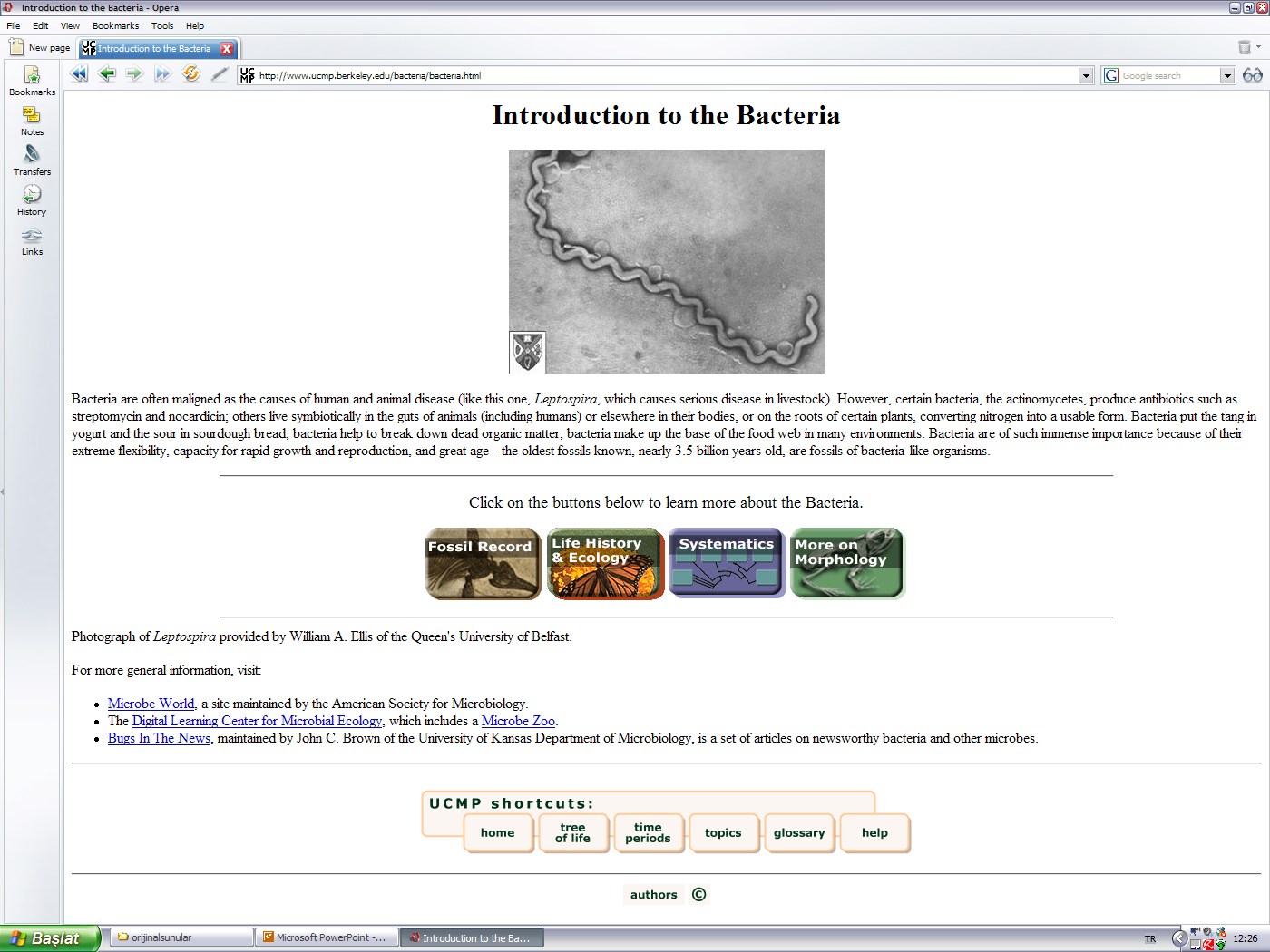 http://www.ucmp.berkeley.edu/vendian/vendian.html
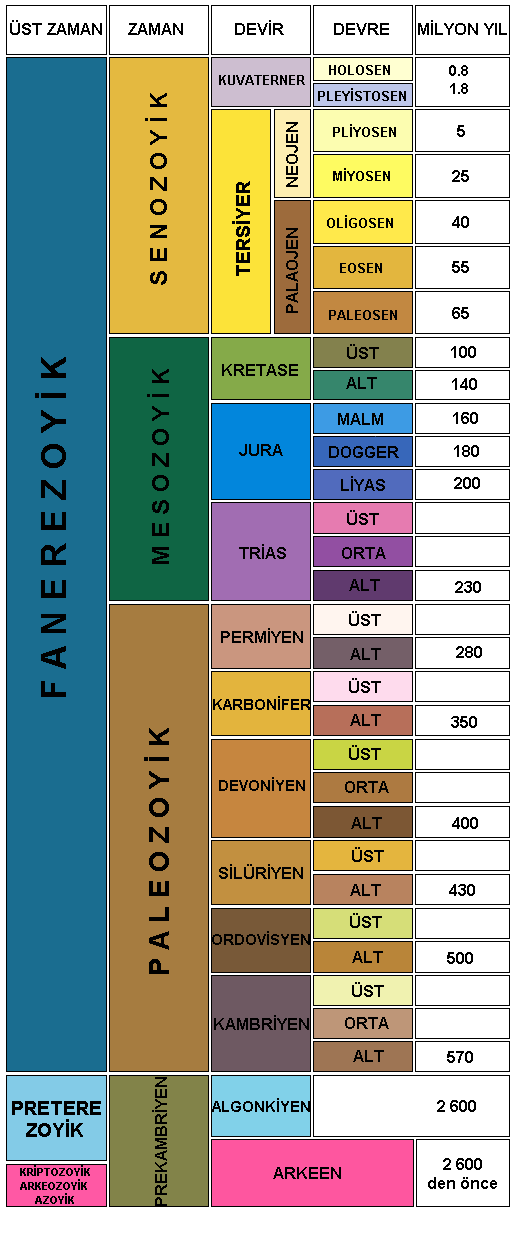 VENDİAN
VENDİAN FOSİLLERİ- 650-543 MİLYON YILLARI ARASI
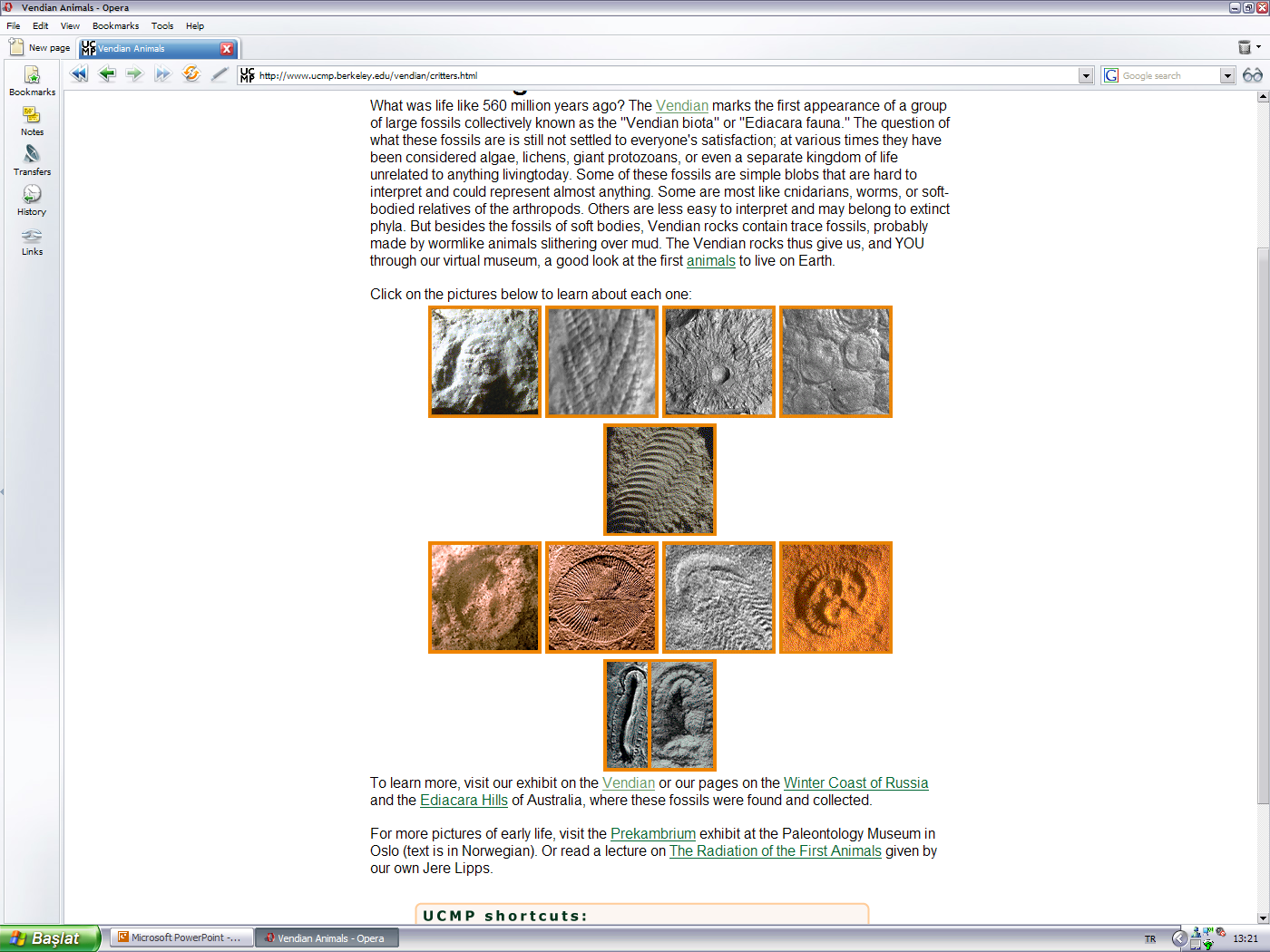 http://www.ucmp.berkeley.edu/vendian/vendian.html
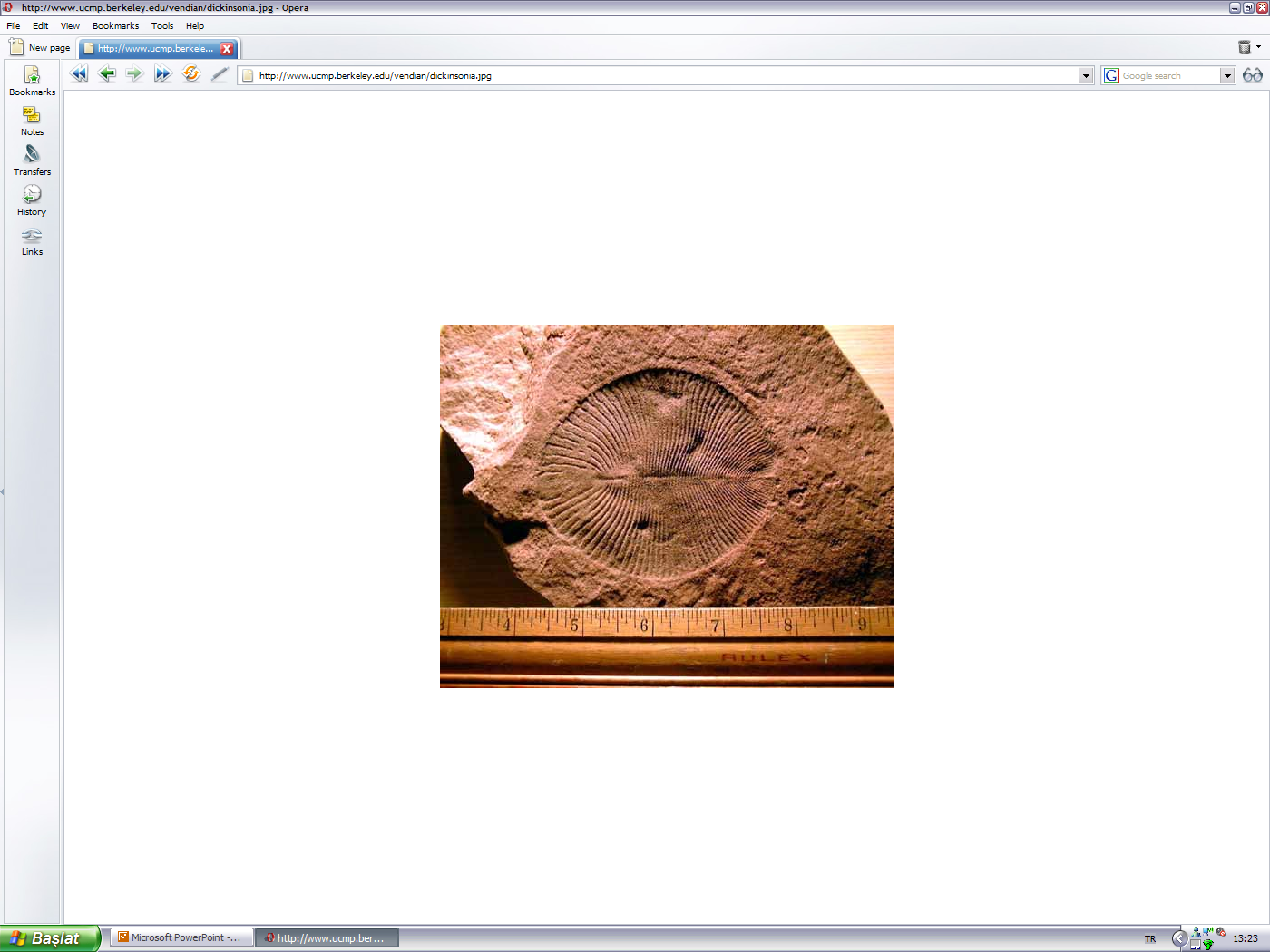 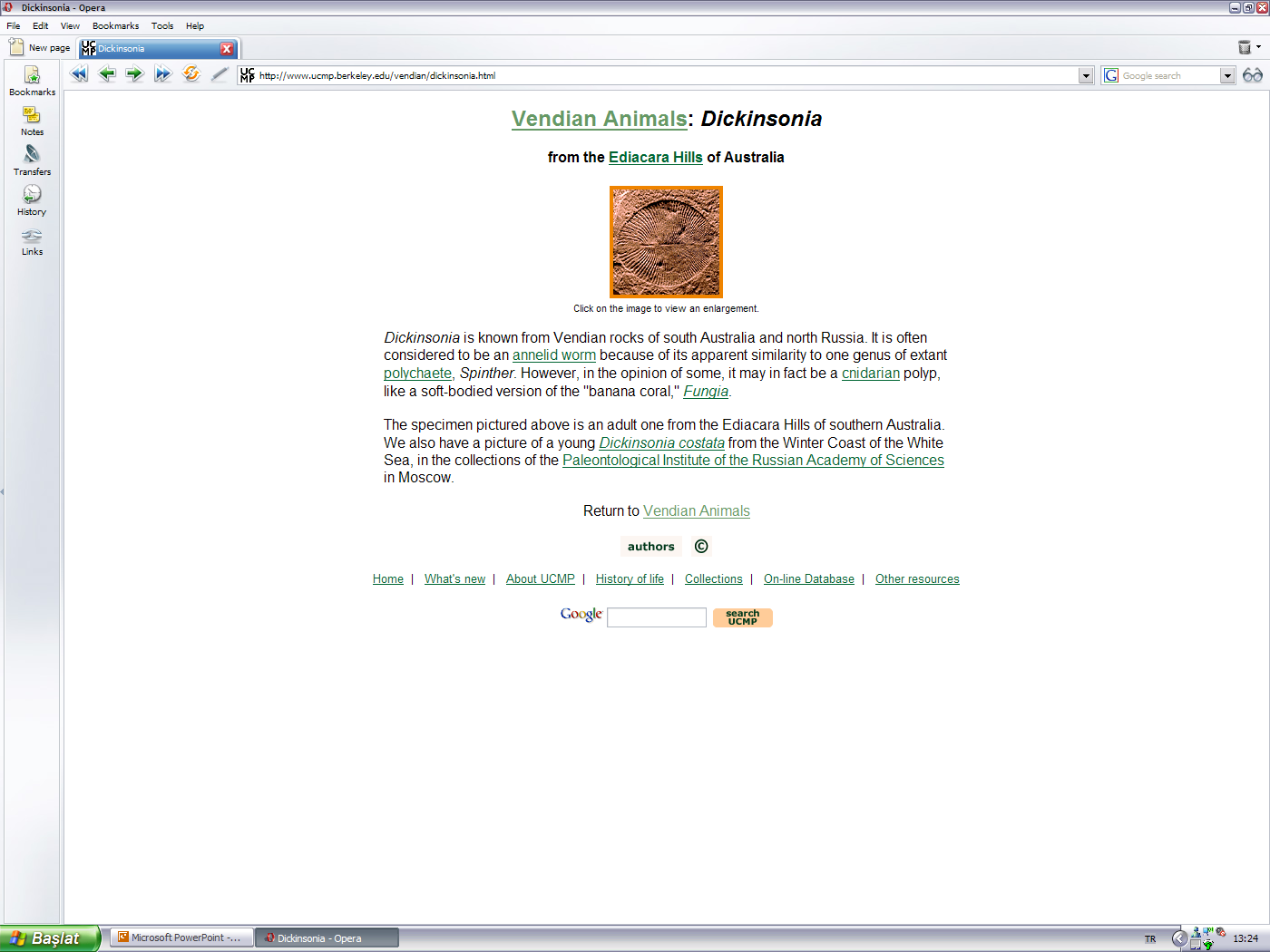 http://www.ucmp.berkeley.edu/vendian/vendian.html
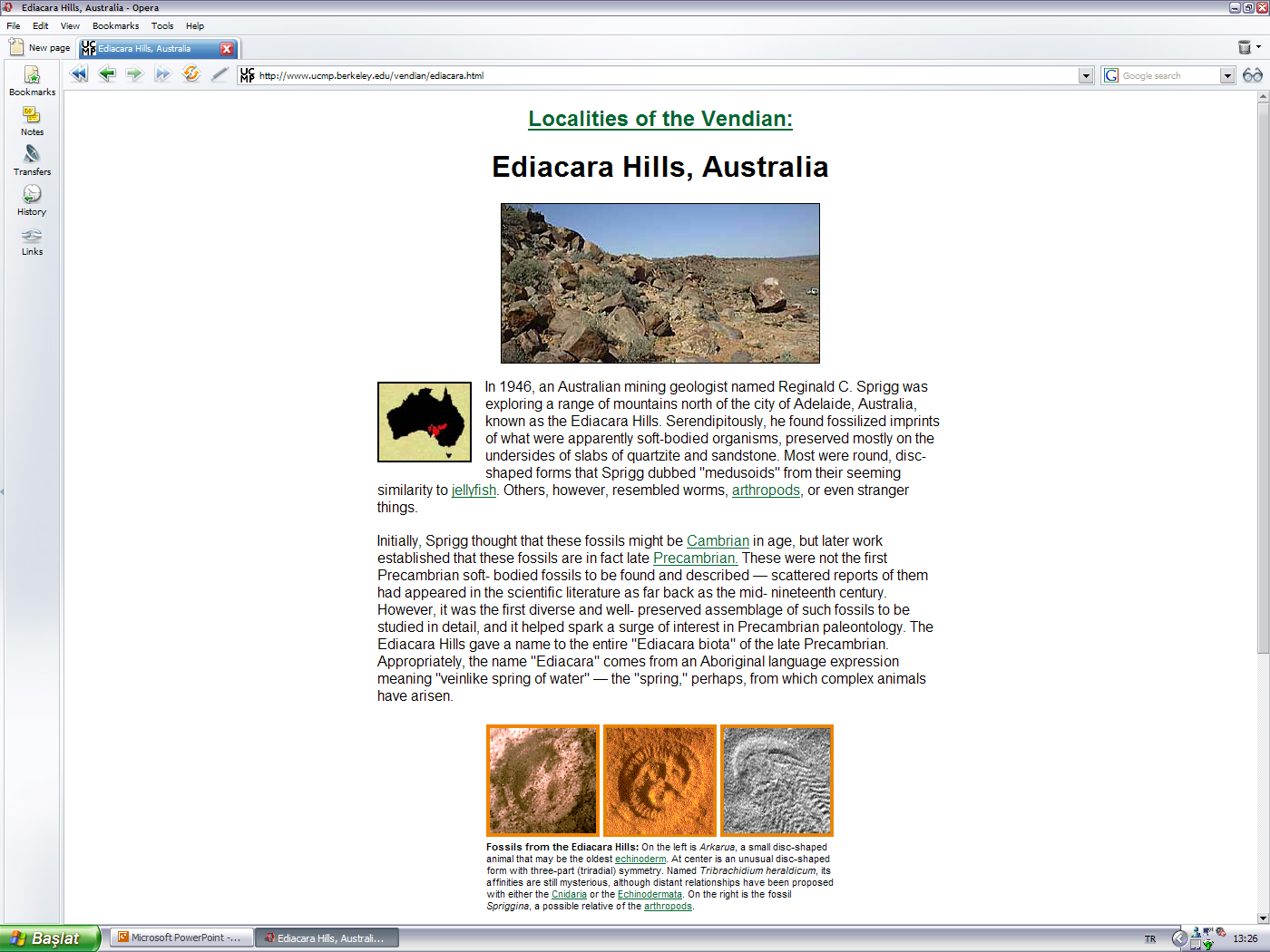 Omurgalı
Omurgasız
ÇOK HÜCRELİLER
BİTKİLER          MANTARLAR         HAYVANLAR
GELİŞMİŞ (OKARYOTİK)
PROTİSTA
TEK HÜCRELİLER
PROK.
MONERA
İZFOSİLLER
OMURGASIZLAR (İNVERTEBRATA)
Annelid (Kurtcuklar) 
Archaeocyatha
Stramatoporoid
Porifera (Süngerler), 
Cnidaria (Mercanlar), 
Bryozoa (Yosun hayvancıklar), 
Brachypoda (Dallı bacaklılar), 
Mollusca (Yumuşakçalar) – Pelecypoda, Gastropoda, Sefelopoda 
Arthropoda (Eklem bacaklılar)- Trilobita 
Echinodermata (Derisi dikenliler) – Ekinid, Krinoid  
Hemicordata (Yarısırtipliler),
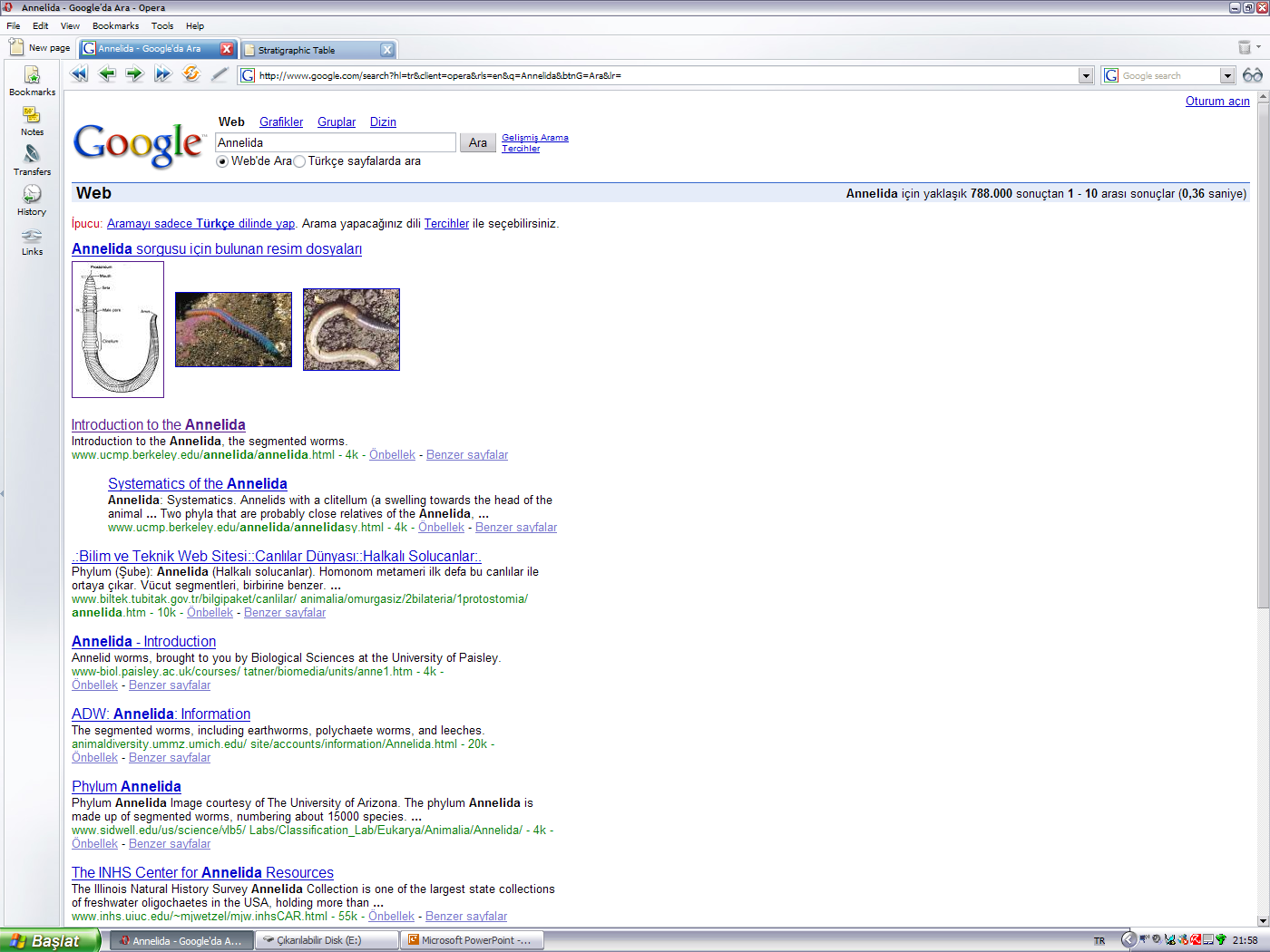 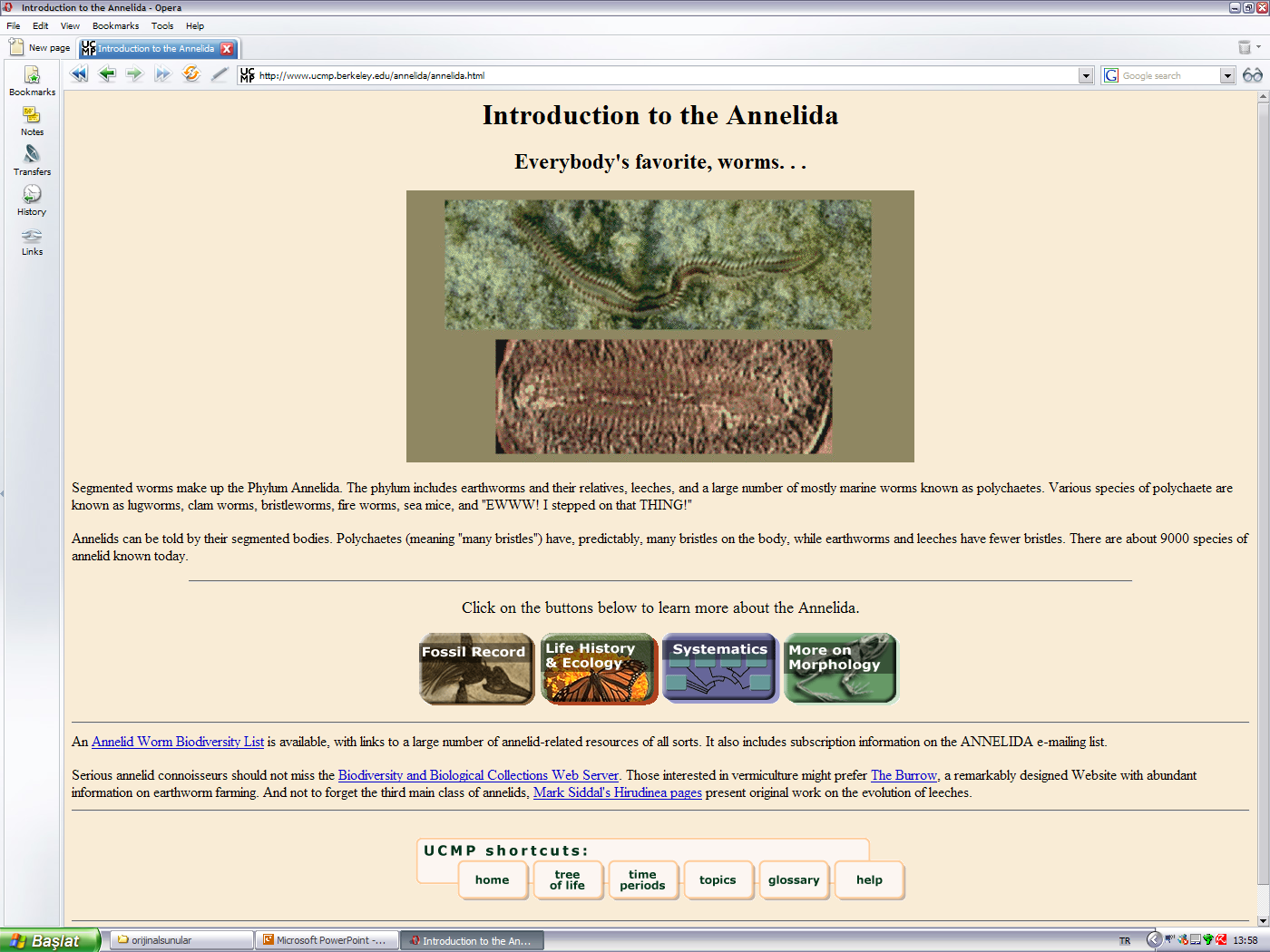 http://www.ucmp.berkeley.edu/annelida/annelida.html
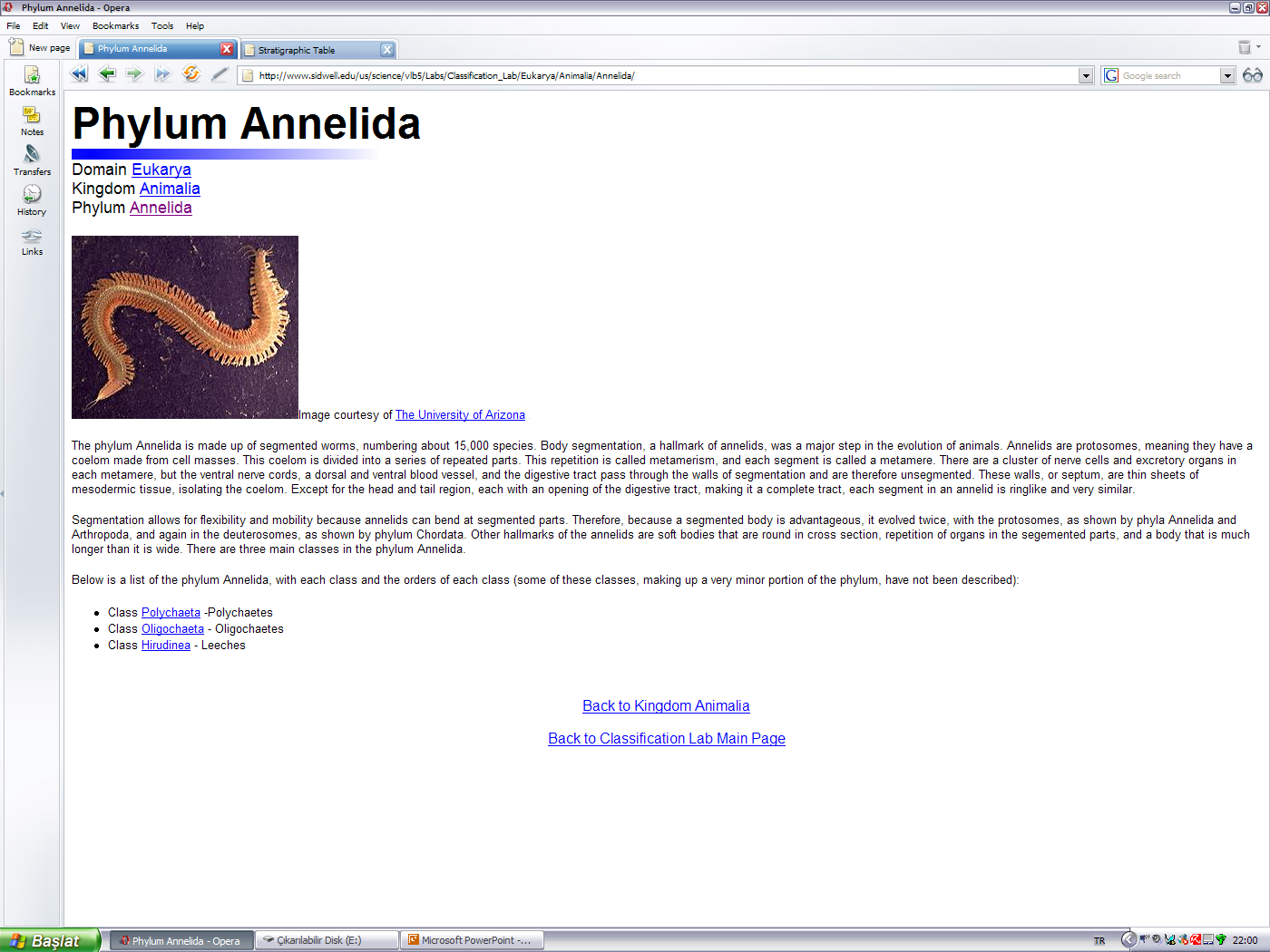 http://www.sidwell.edu/us/science/vlb5/Labs/Classification_Lab/Eukarya/Animalia/Annelida/
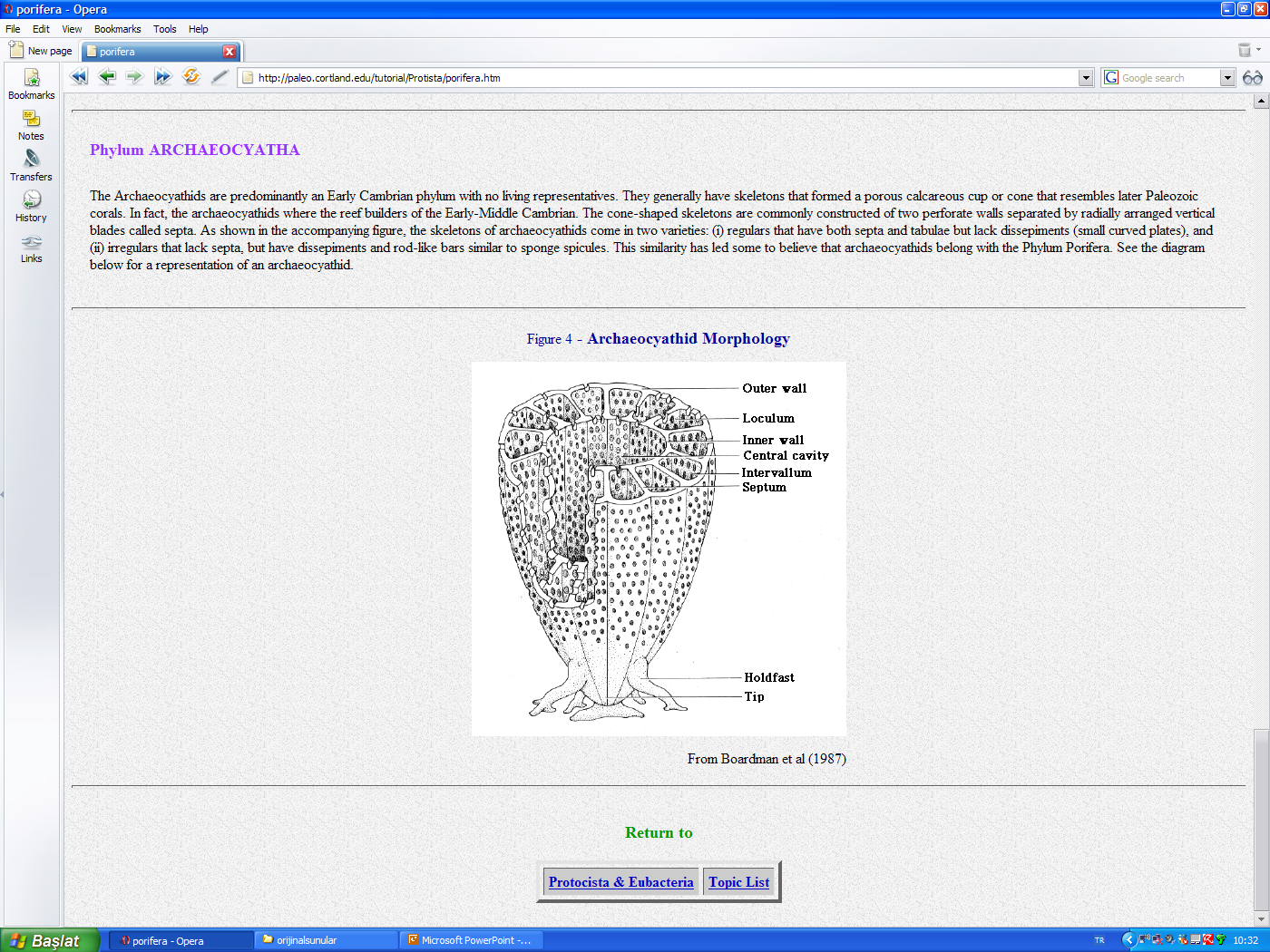 Şekil: Pancar şekilli, çap:10-25 mm, yüksekliği 50 mm
Kavkı: Kalkerli
Yaş: Alt-Orta Kambriyen
Ortam: Sığ-sıcak denizler –bentik-çoğunlukla tek, ender olarak koloniyel olarak yaşarlar. 20/30 m derinliklerde bulunur. 100 metreye kadar olanlar küçük boyutludur. 
Rusya, Güney Avustralya ve K Amerika da bulunur. İngiltere ve K Avrupa da bulunmaz. 
Alg resiflerinde de gözlenmiştir. Trilobit, brakiyopod, çok ender olarak da süngerlerle beraber bulunur.
Archaeocyathida
http://paleo.cortland.edu/tutorial/
Protista/porifera.htm
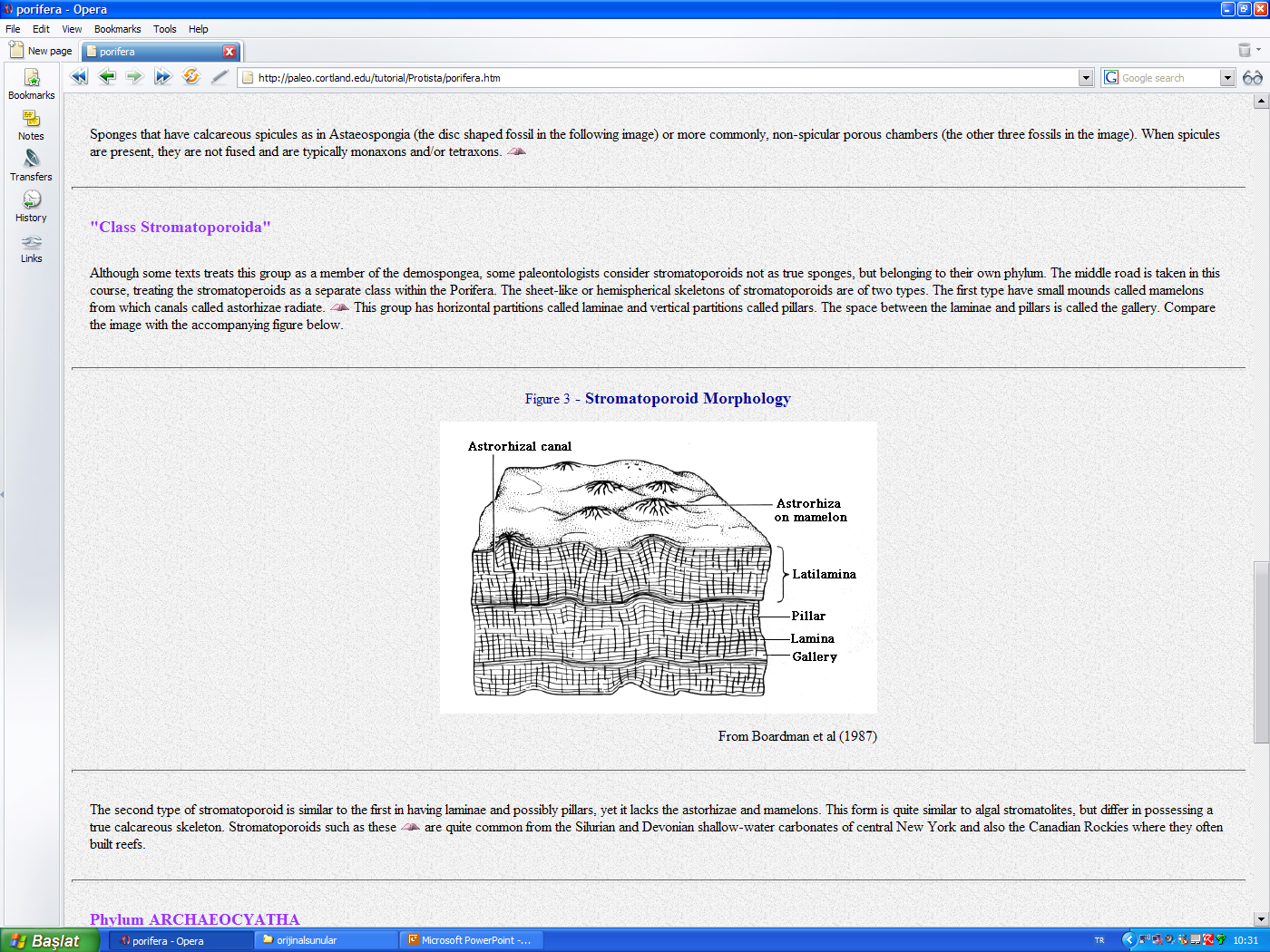 Şekil: laminalı, düzensiz tümsekler,  2 m,ye ulaşan yaygılar olarak gözükürler. 
Kavkı: Karbonat
Yaş: Kambriyen-Kretase, Silüriyen ve Devoniyen resiflerinde mercanlarla beraber bulunurlar.
Ortam: Resifal ortamlarda resif yapıcı organizma olarak  gözlenmiştir.
http://paleo.cortland.edu/tutorial/
Protista/porifera.htm
Stromatoporoidea
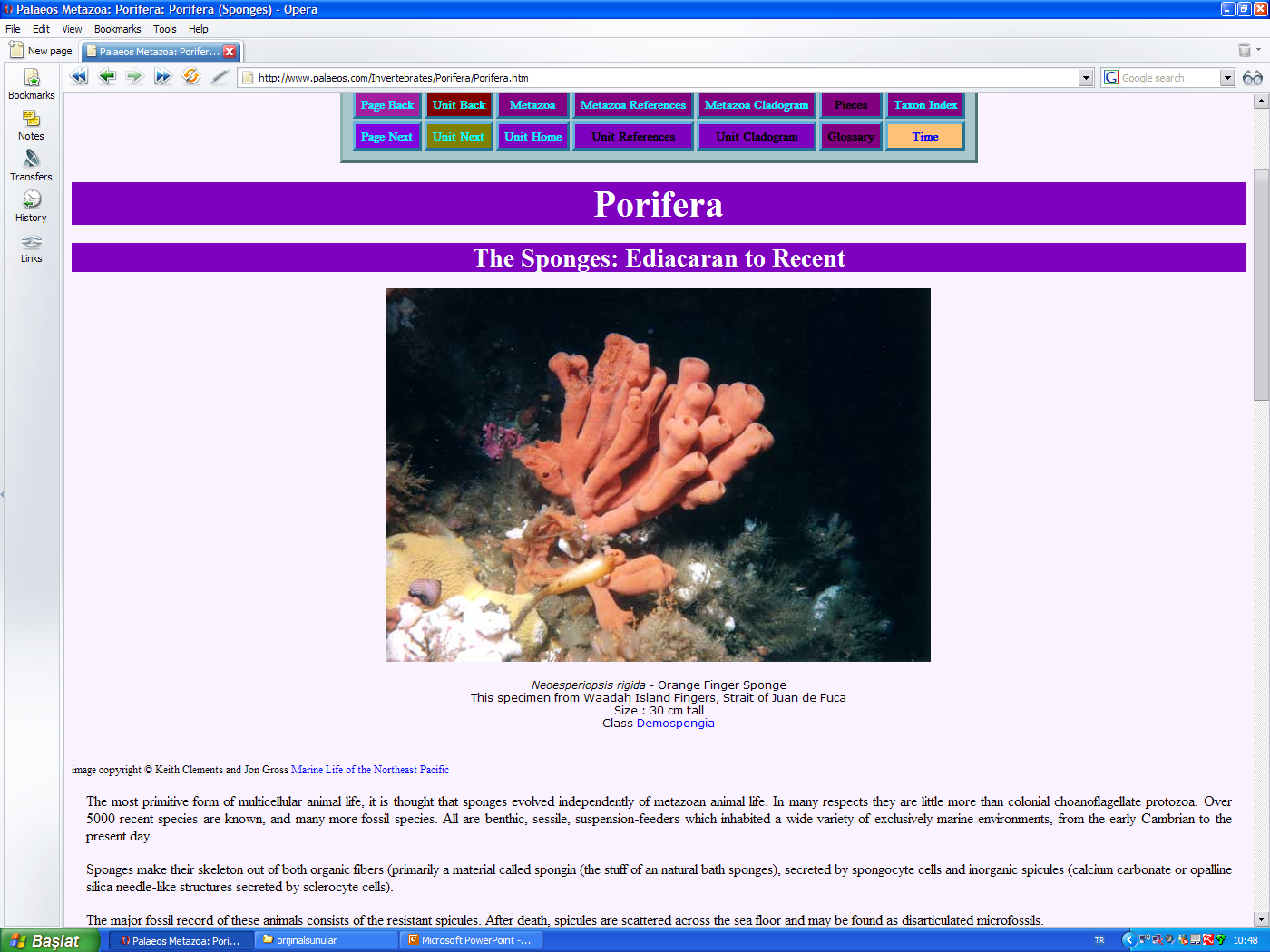 Porifera (Süngerler)
http://www.palaeos.com/Invertebrates/Porifera/Porifera.htm
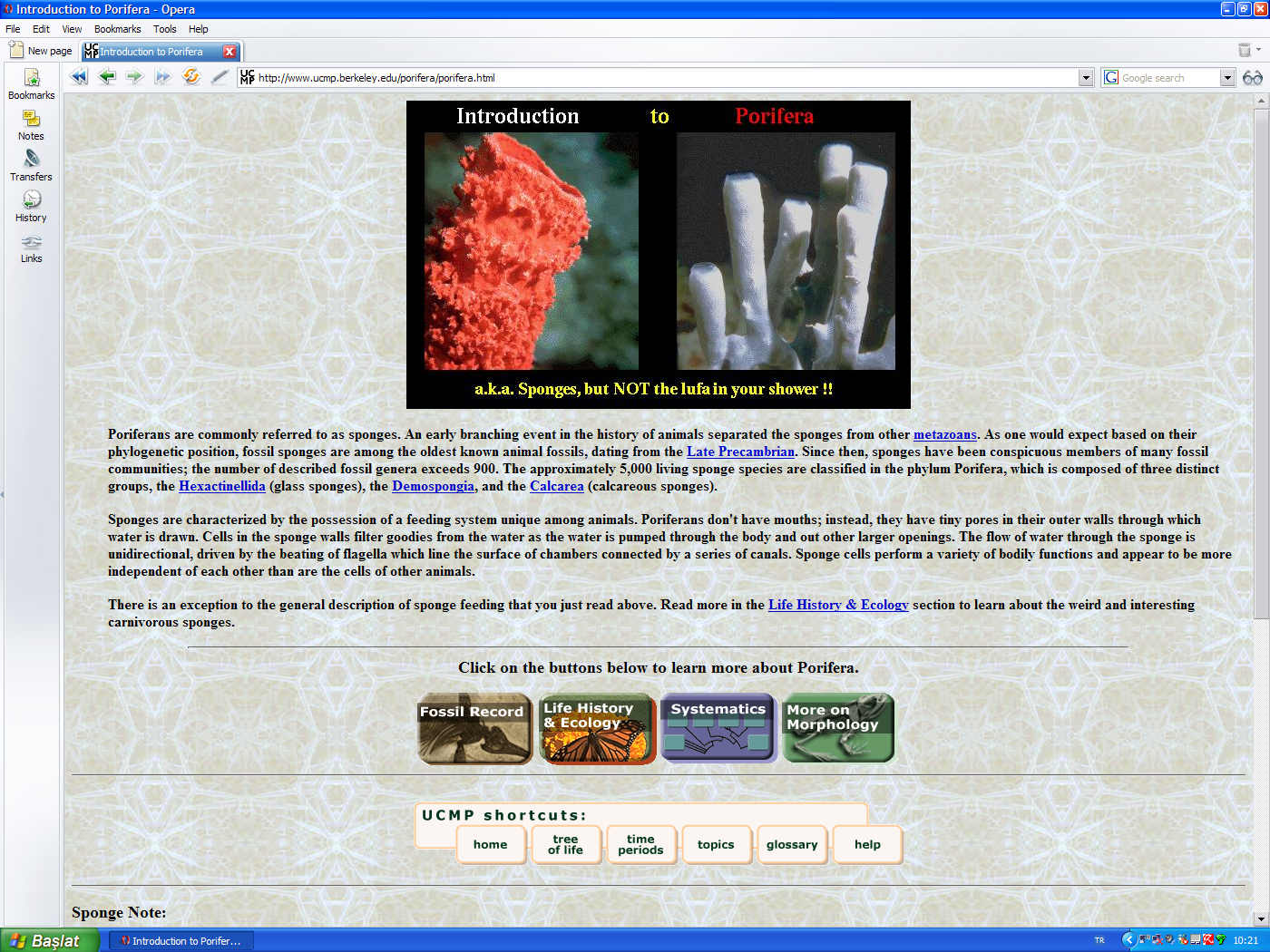 http://www.ucmp.berkeley.edu/porifera/porifera.html
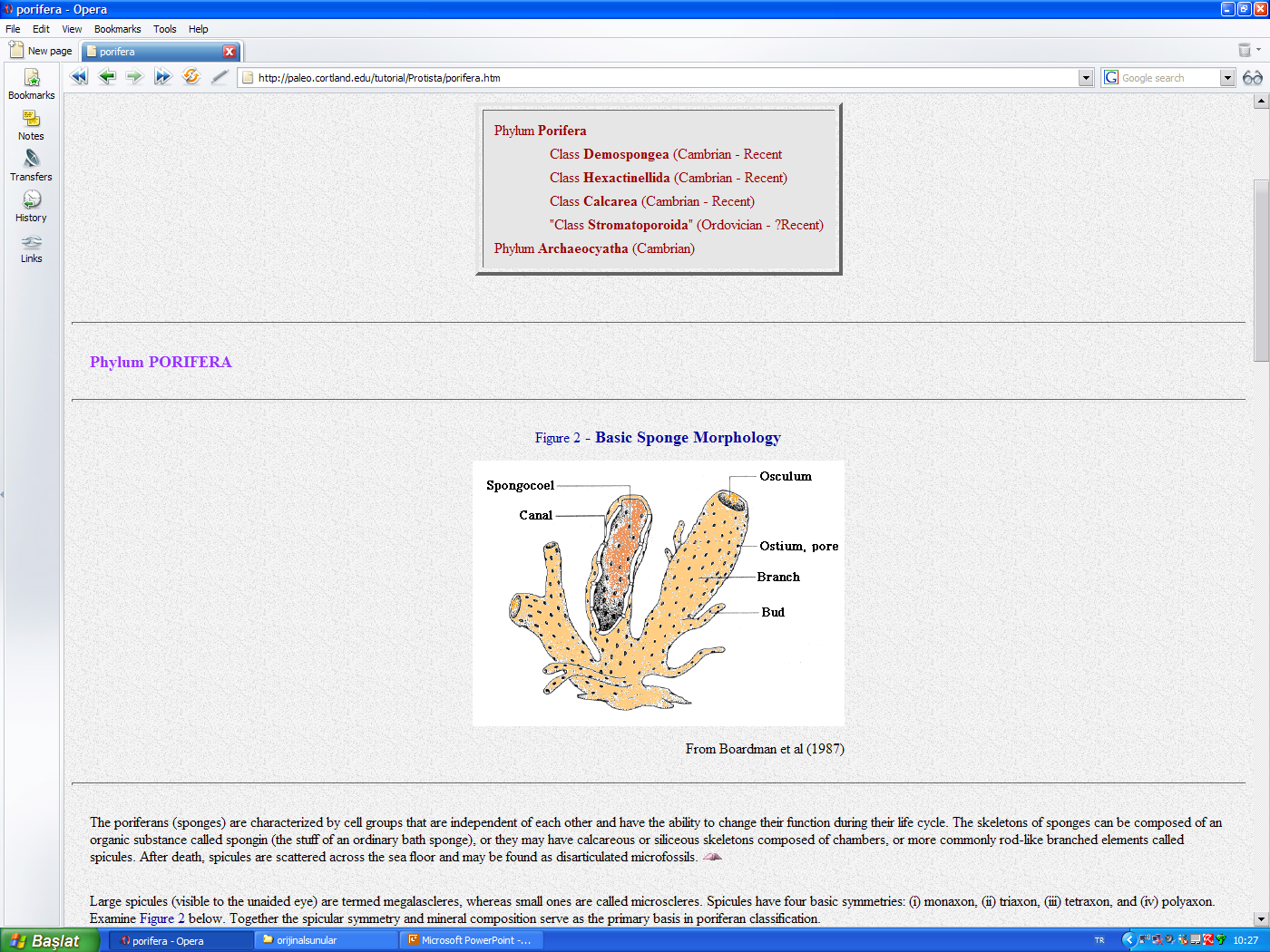 Şekil: Torba, küresel, silindirik, sarıcı  şekilli, bir insan kafası boyutunda olabildiği gibi 1 cm den küçük boyutlara da sahip olanları vardır.
Kavkı: Çoğu kalkerli, az sayıda silisli
Yaş: Kambriyen-Güncel
Ortam: Sığ-bentik, çok azı derin denizel. %80 denizel, geri kalanı tatlı sularda. Epifaunal, sesil.
Kurtcukları besin olarak kullanırlar.
http://paleo.cortland.edu/tutorial/
Protista/porifera.htm
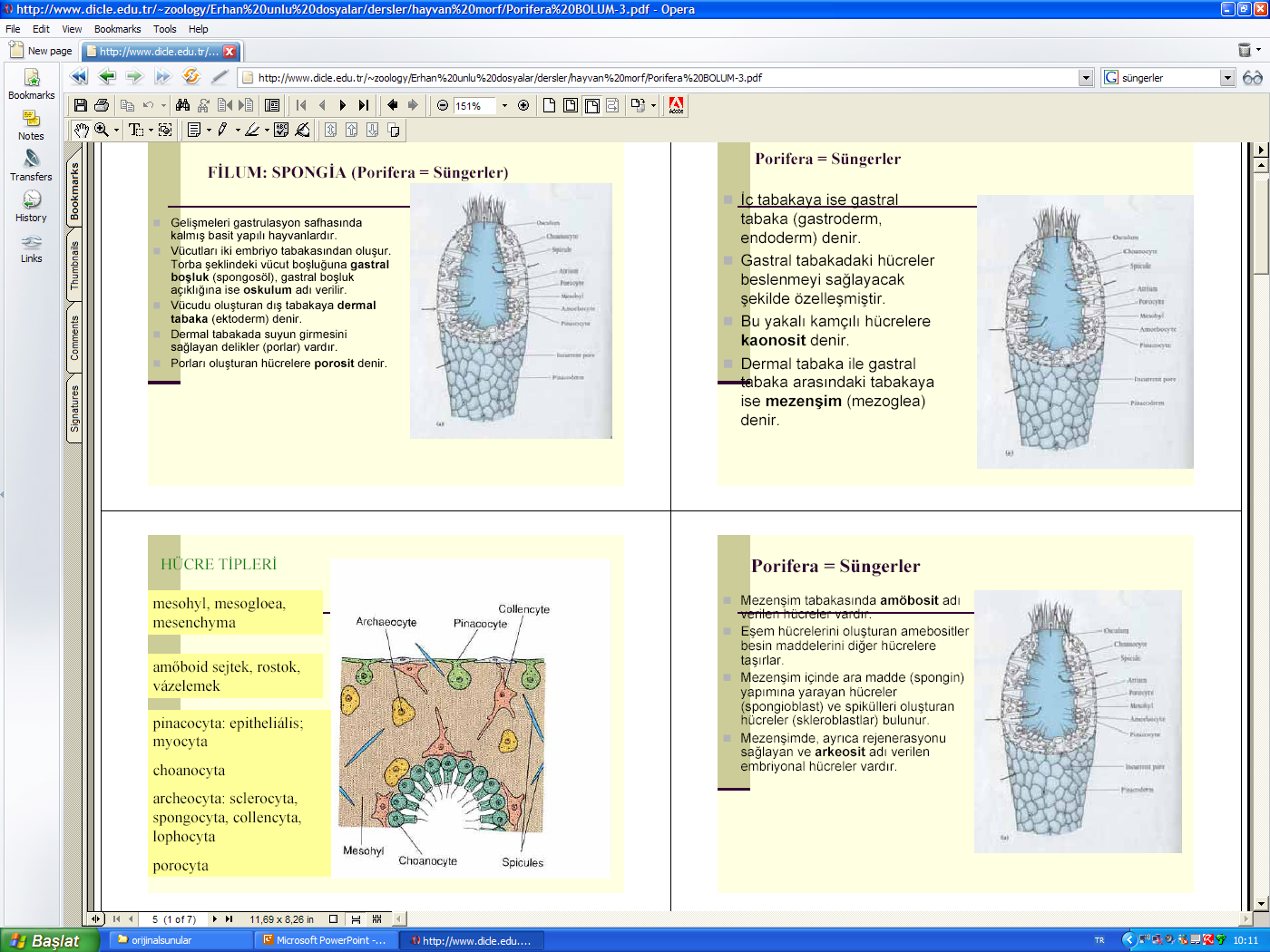 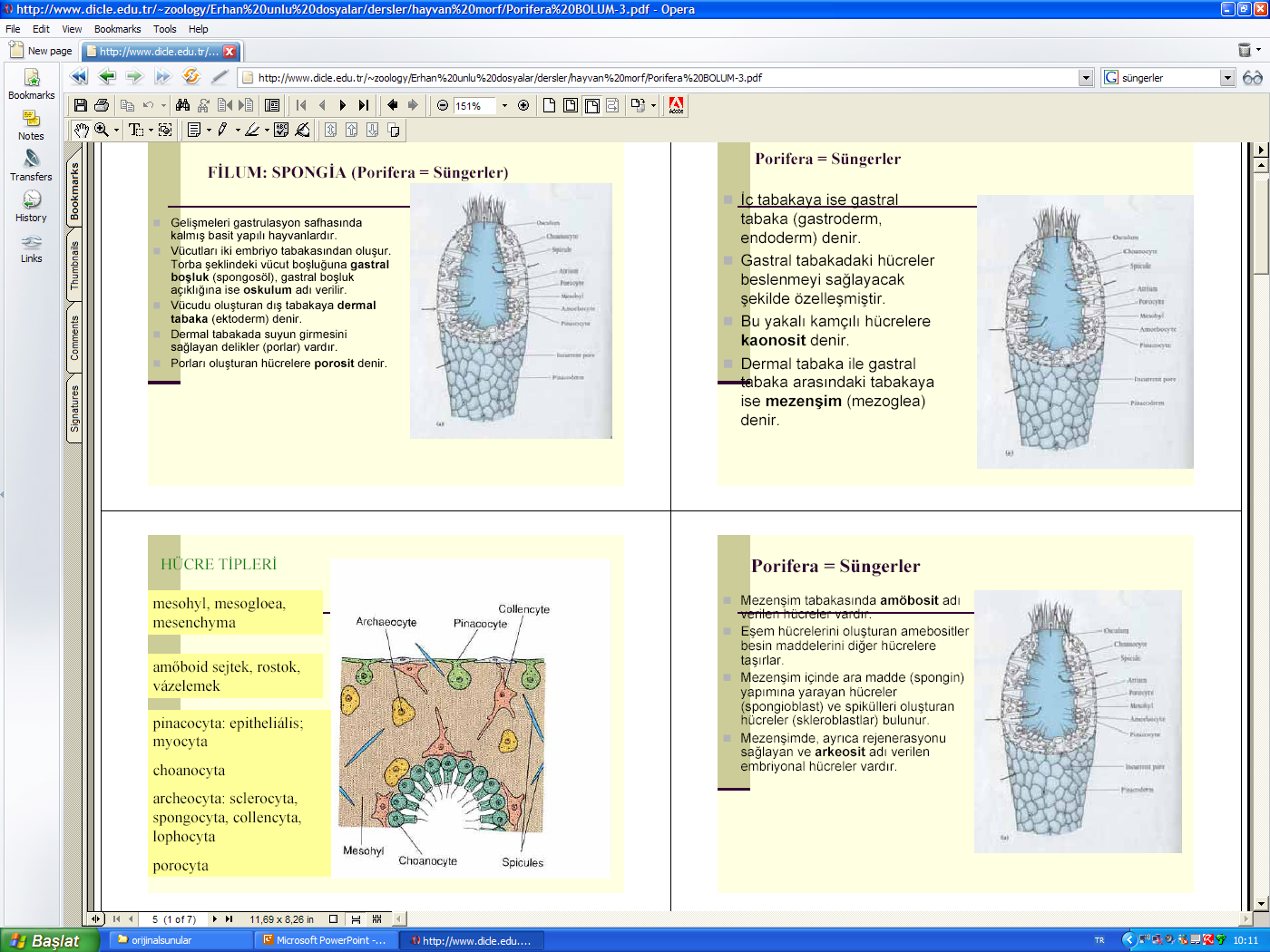 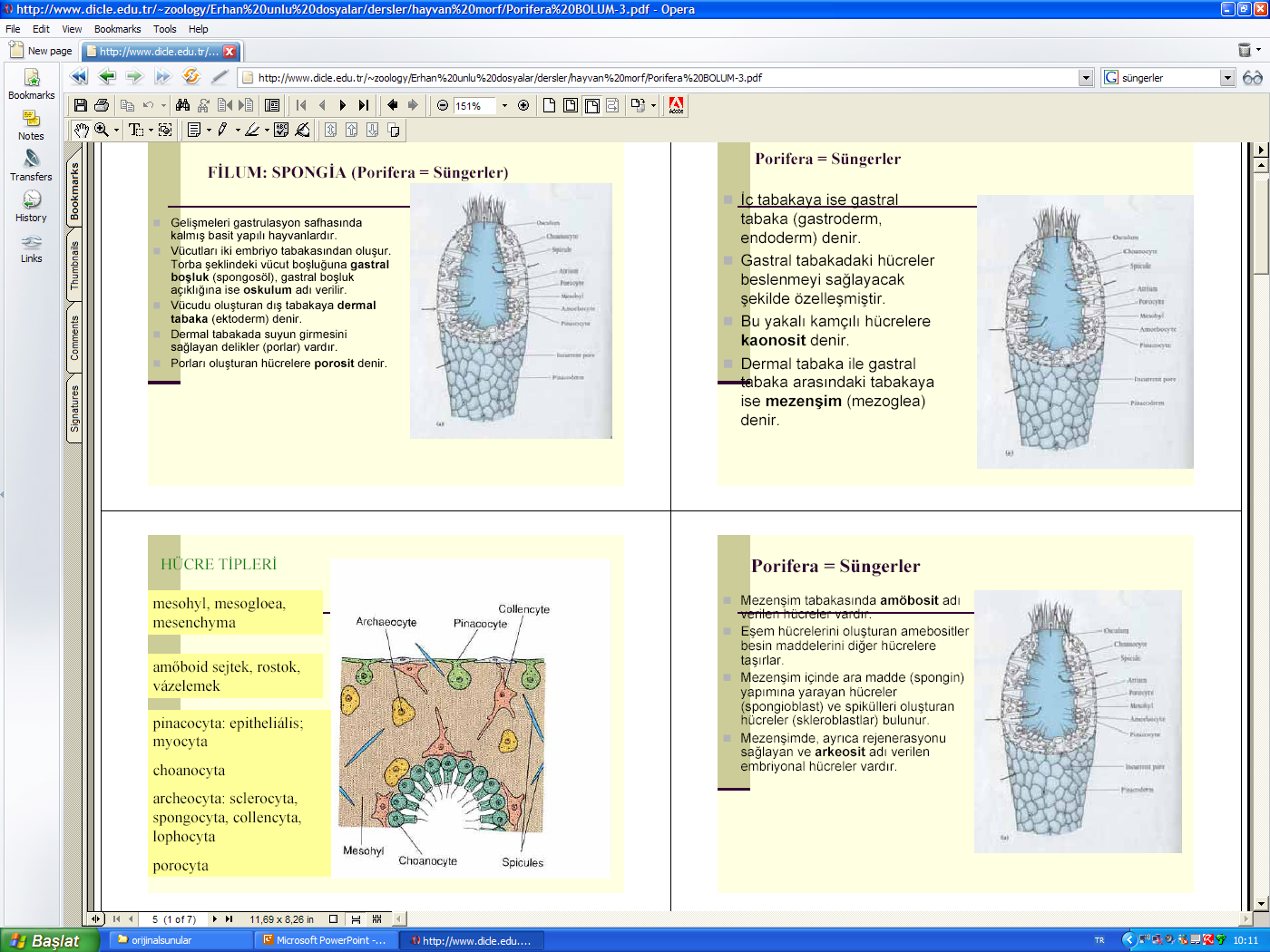 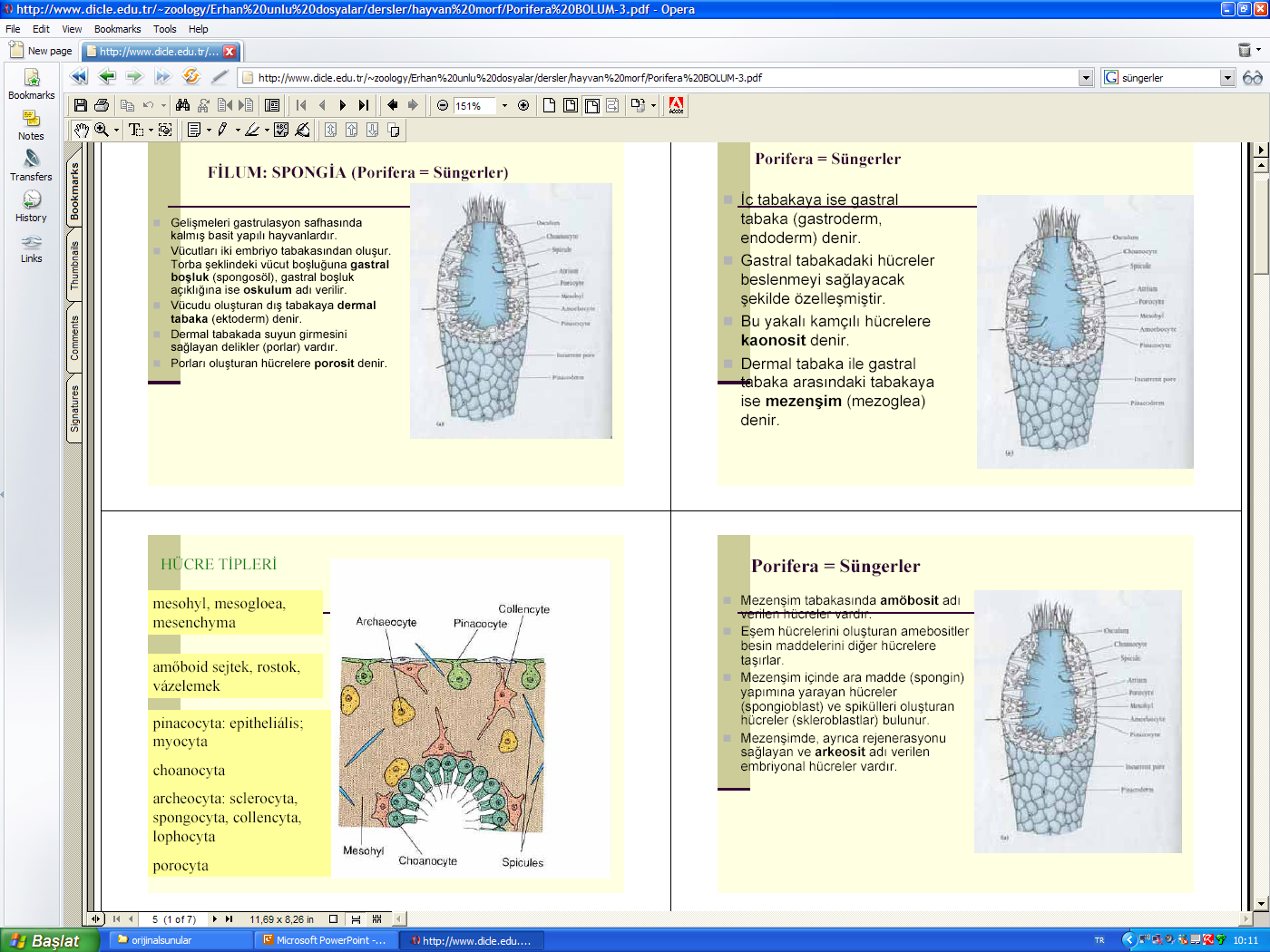 http://www.dicle.edu.tr/~zoology/Erhan%20unlu%20dosyalar/
dersler/hayvan%20morf/Porifera%20BOLUM-3.pdf
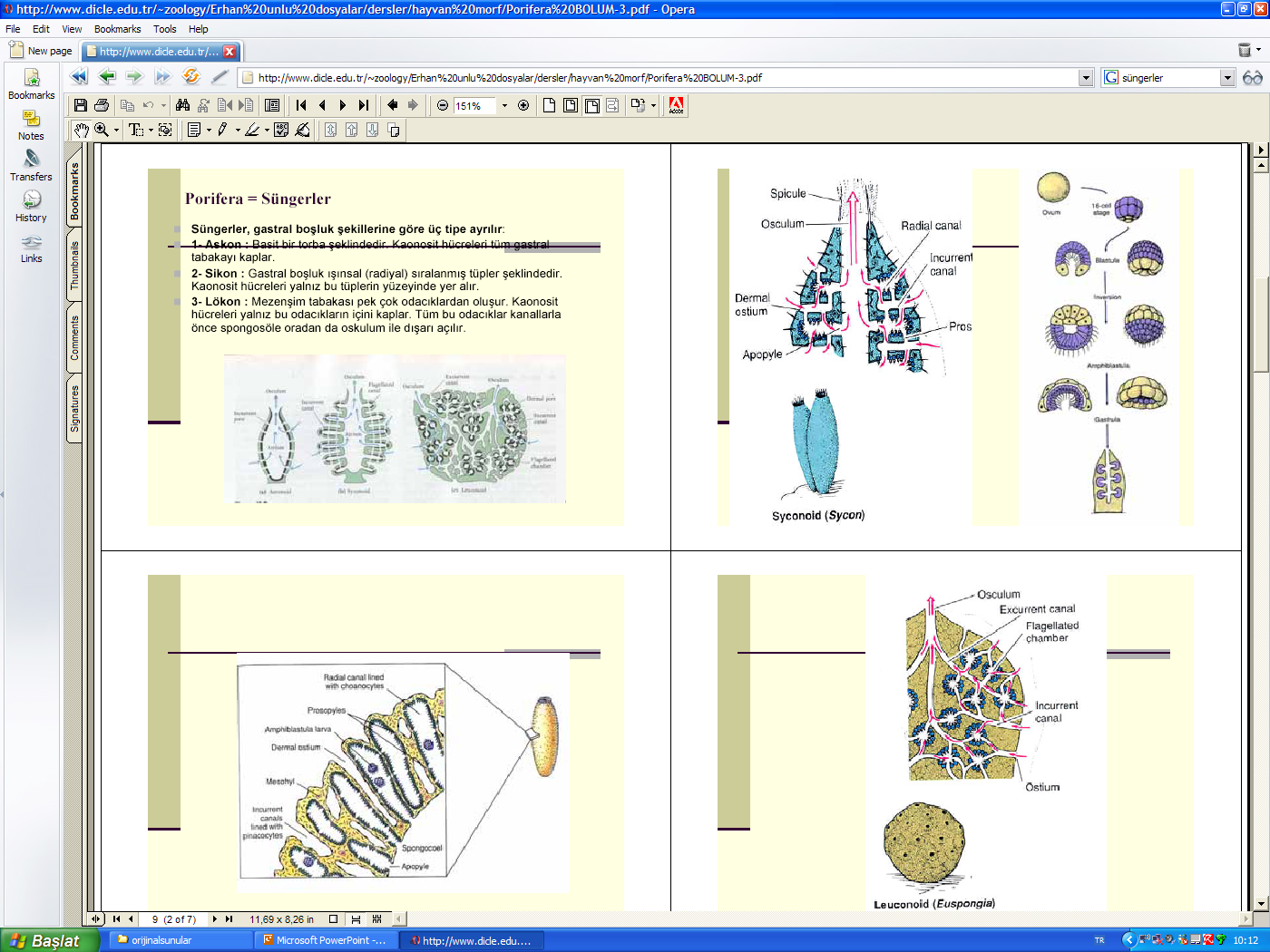 http://www.dicle.edu.tr/~zoology/Erhan%20unlu%20dosyalar/
dersler/hayvan%20morf/Porifera%20BOLUM-3.pdf
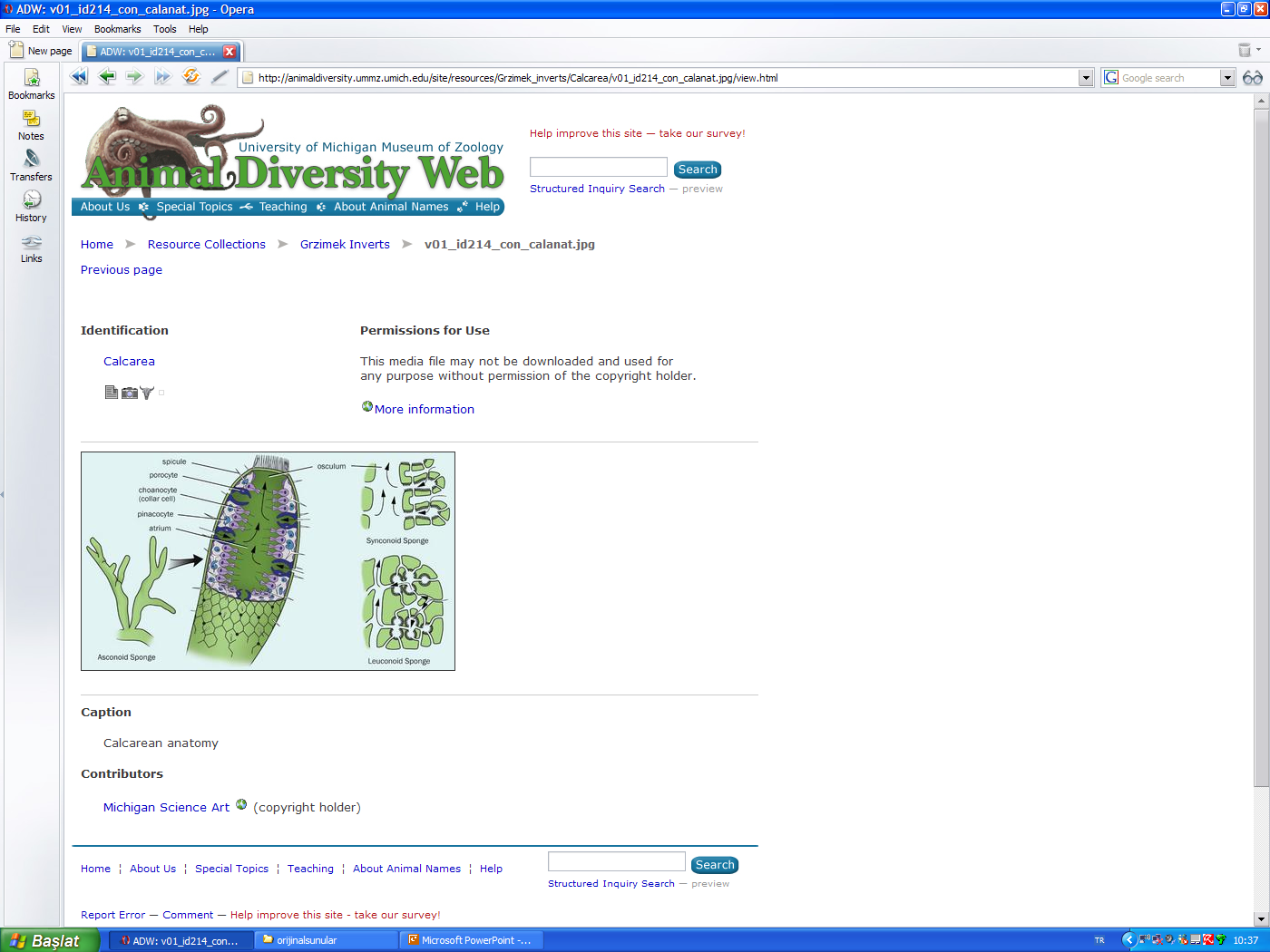 http://animaldiversity.ummz.umich.edu/site/accounts/specimens/Porifera.html
Süngerlerle ilgili önemli terimler
Paragaster, gövdenin çatısındaki boşluk,
Oskulum, Paragasterin açıldığı merkezi açıklık
Ostium, Organizmanın üzerindeki sayısız küçük delikler

Organizasyon tipleri
Askon tip, torba şeklinde tek bir oda şeklinde olan sünger tipi, basit tip 
Sikon tip, merkezi bir açıklık ve bunu çevreleyen askon şeklinde odacıklardan oluşan organizasyon
Lokon tip, merkezi bir açıklık ve bunu çevreleyen sikon şeklinde odacıklardan oluşan organizasyon
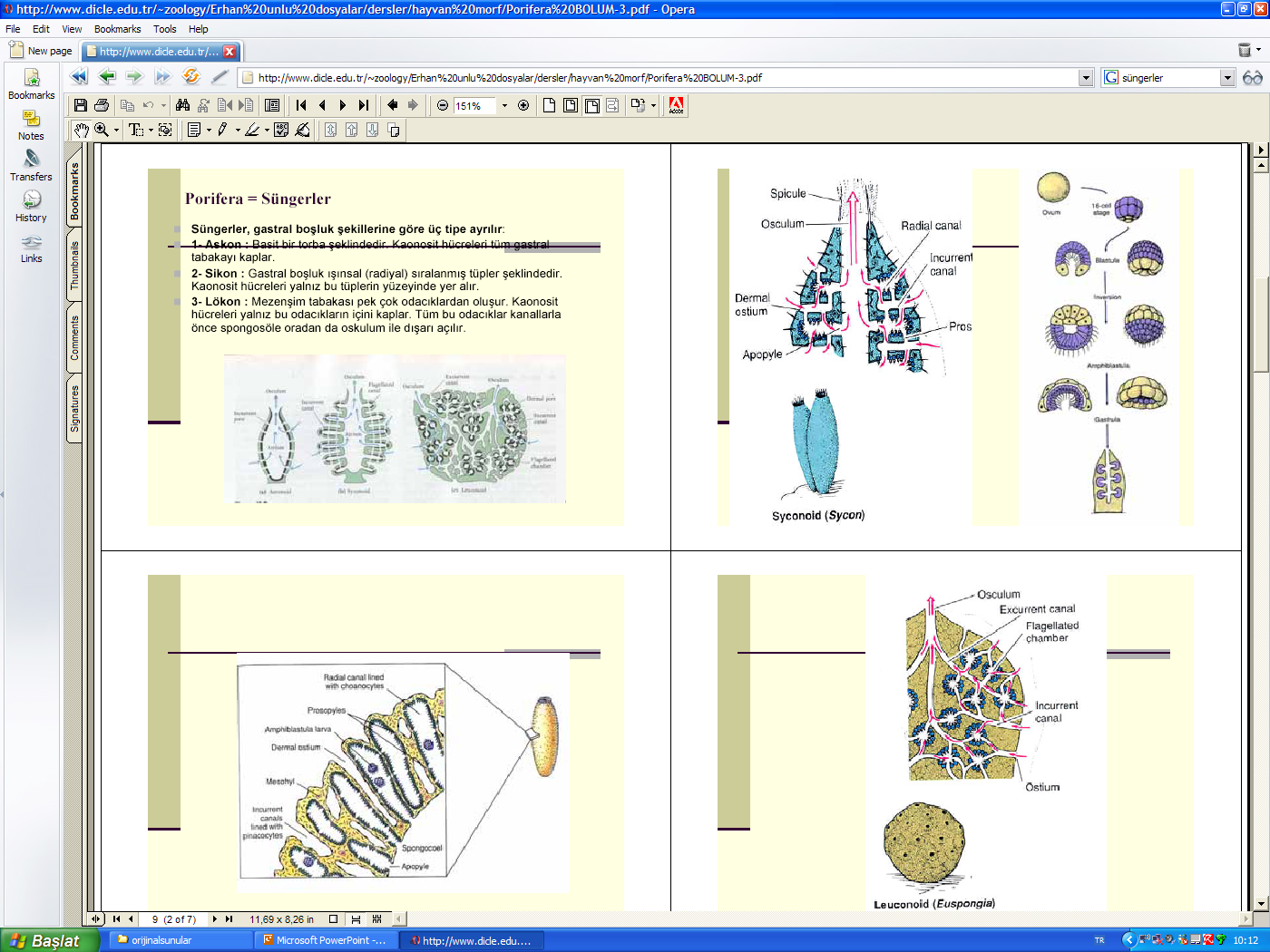 Kuru ağırlığı 200 gr olan bir sünger 24 saatte 1000 kg suyu sirkule edebilir
http://www.dicle.edu.tr/~zoology/Erhan%20unlu%20dosyalar/
dersler/hayvan%20morf/Porifera%20BOLUM-3.pdf
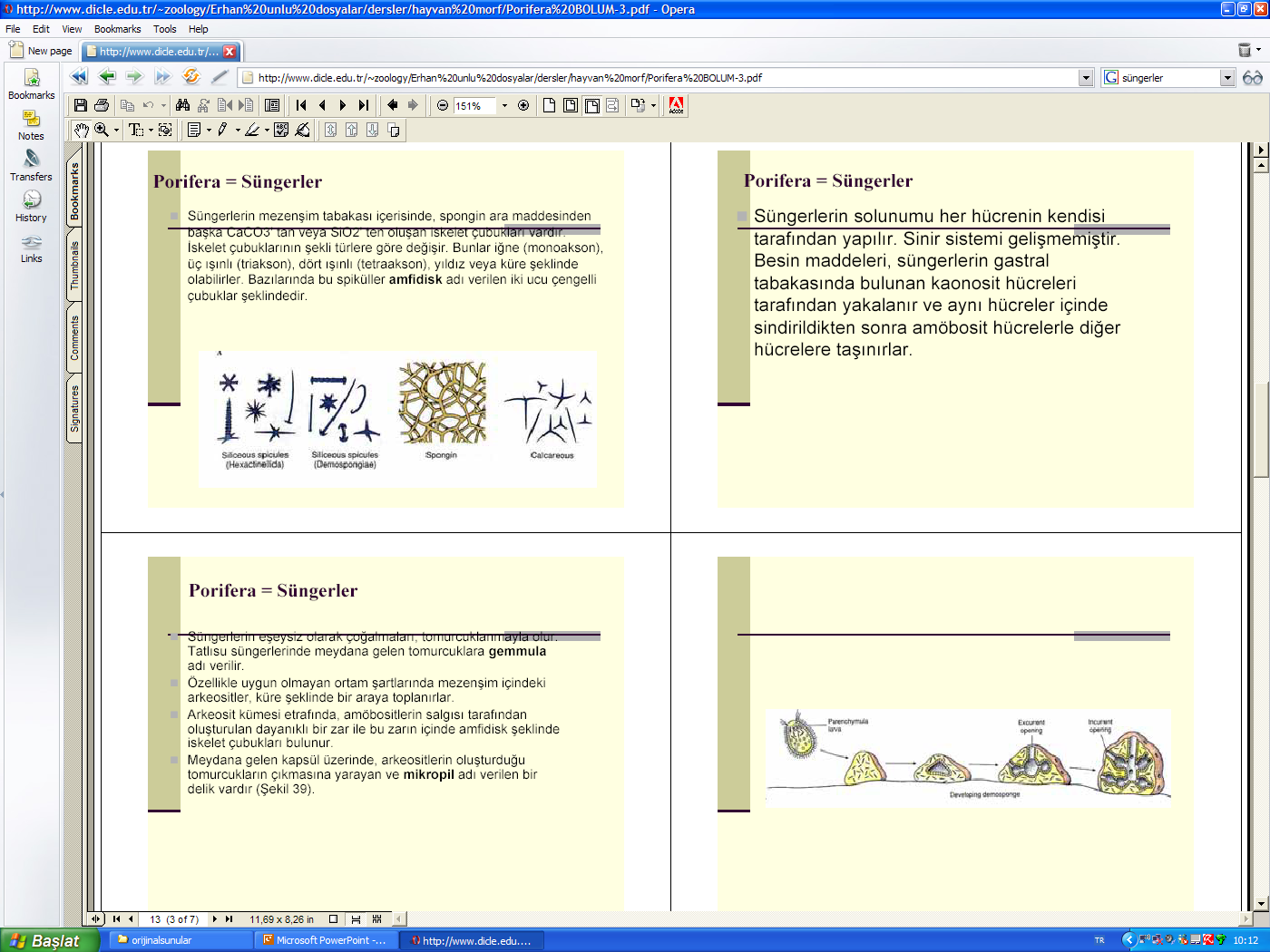 http://www.dicle.edu.tr/~zoology/Erhan%20unlu%20dosyalar/
dersler/hayvan%20morf/Porifera%20BOLUM-3.pdf
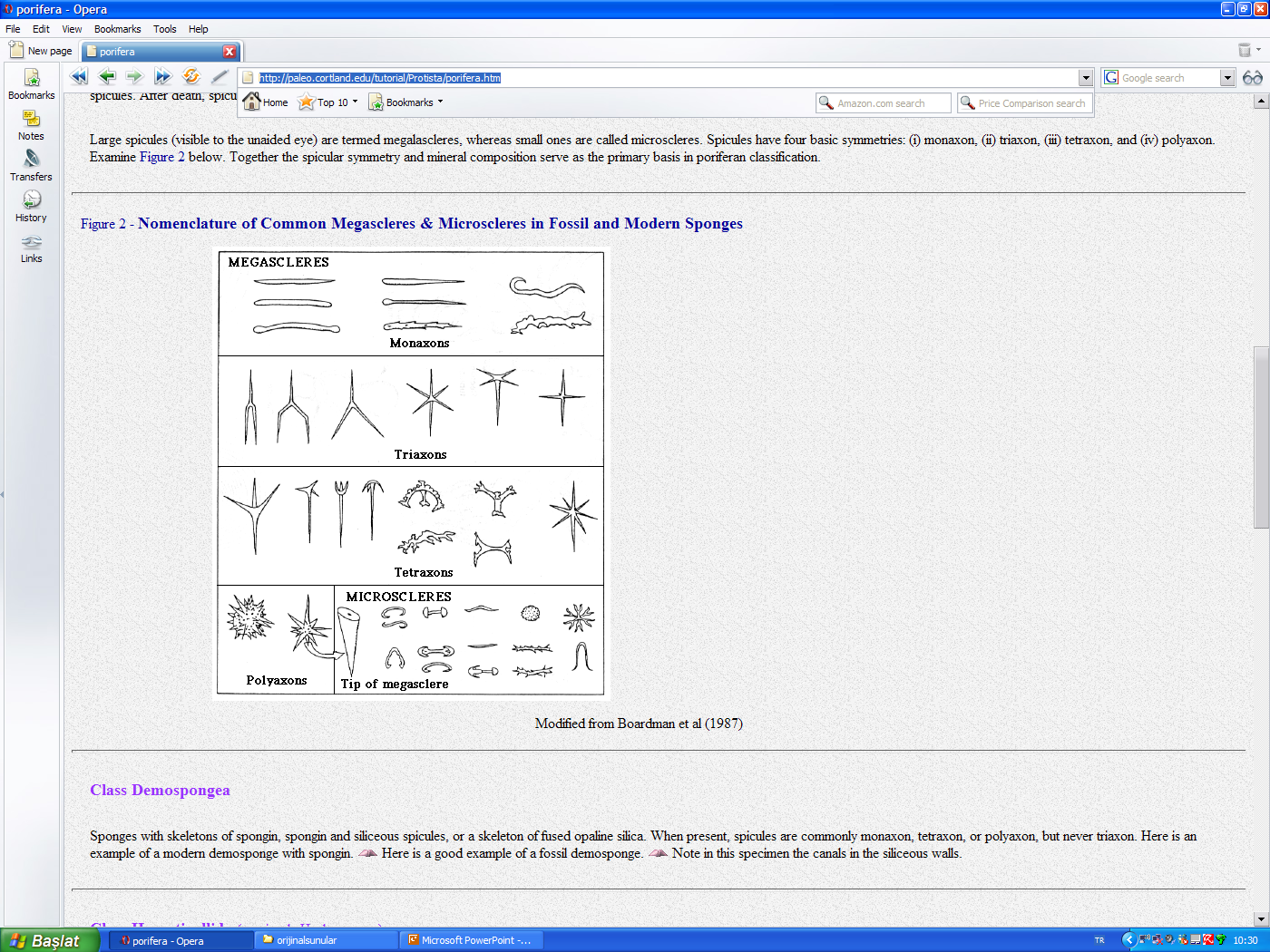 http://paleo.cortland.edu/tutorial/
Protista/porifera.htm
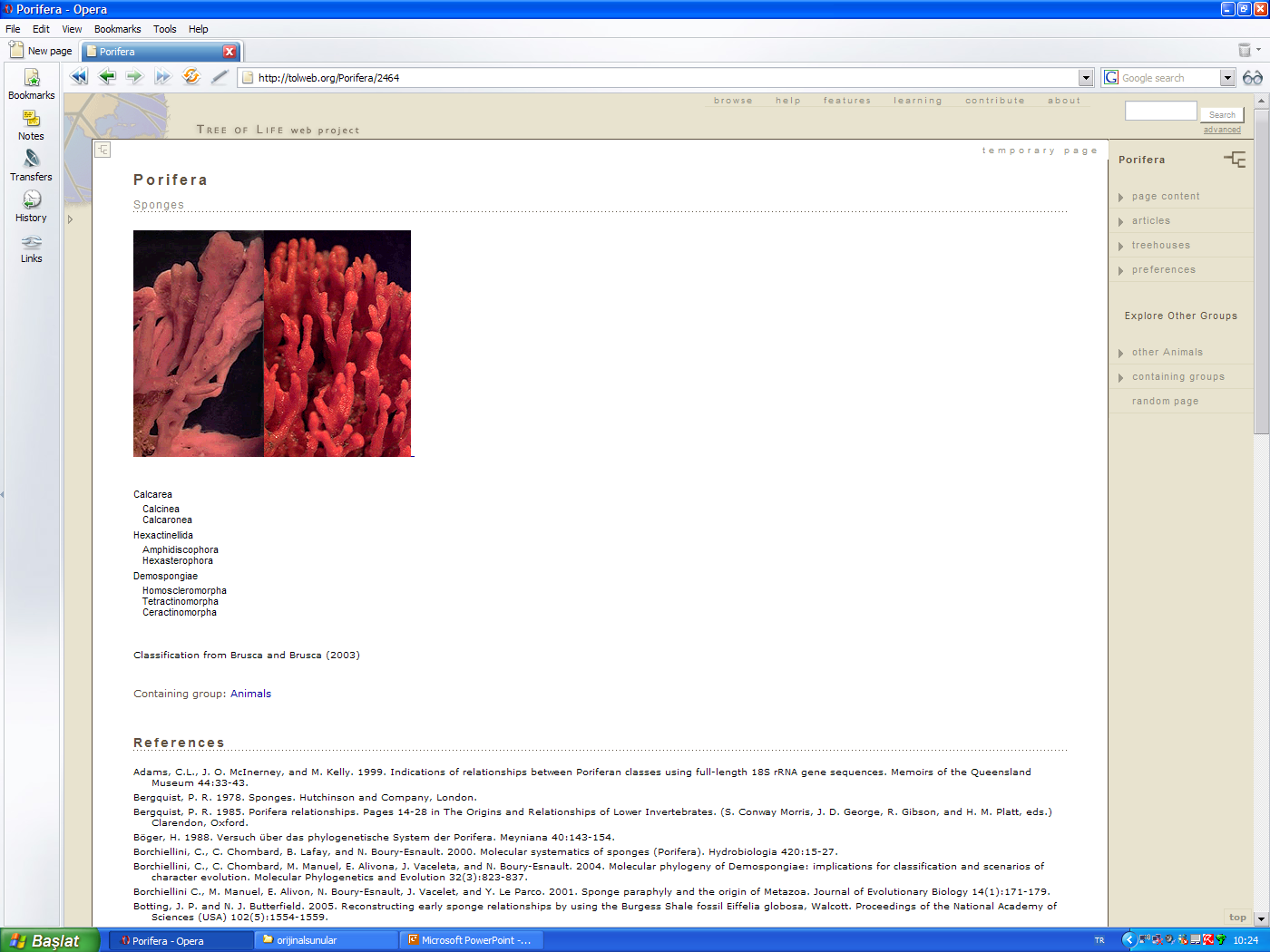 http://tolweb.org/Porifera/2464
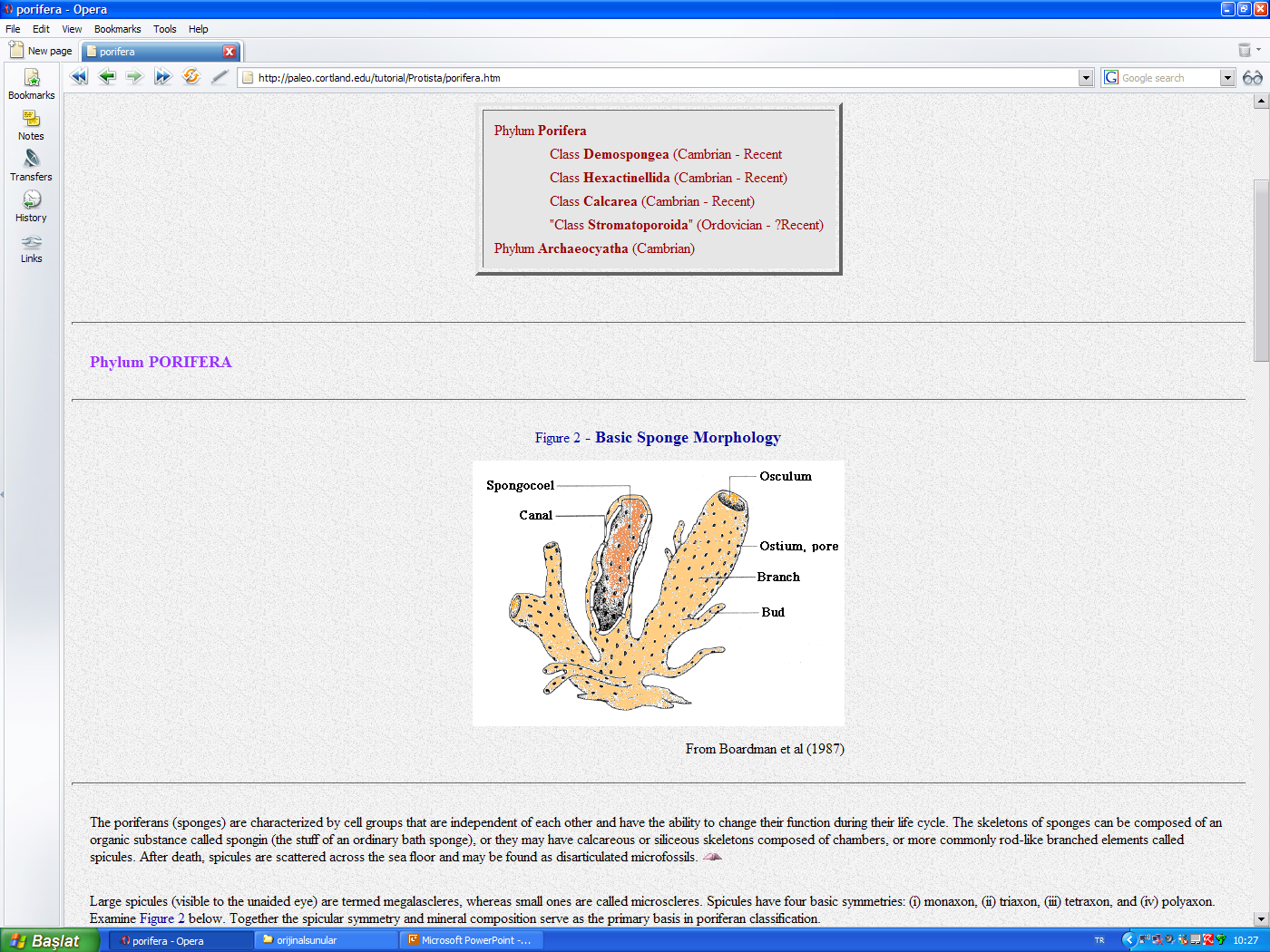 http://paleo.cortland.edu/tutorial/
Protista/porifera.htm
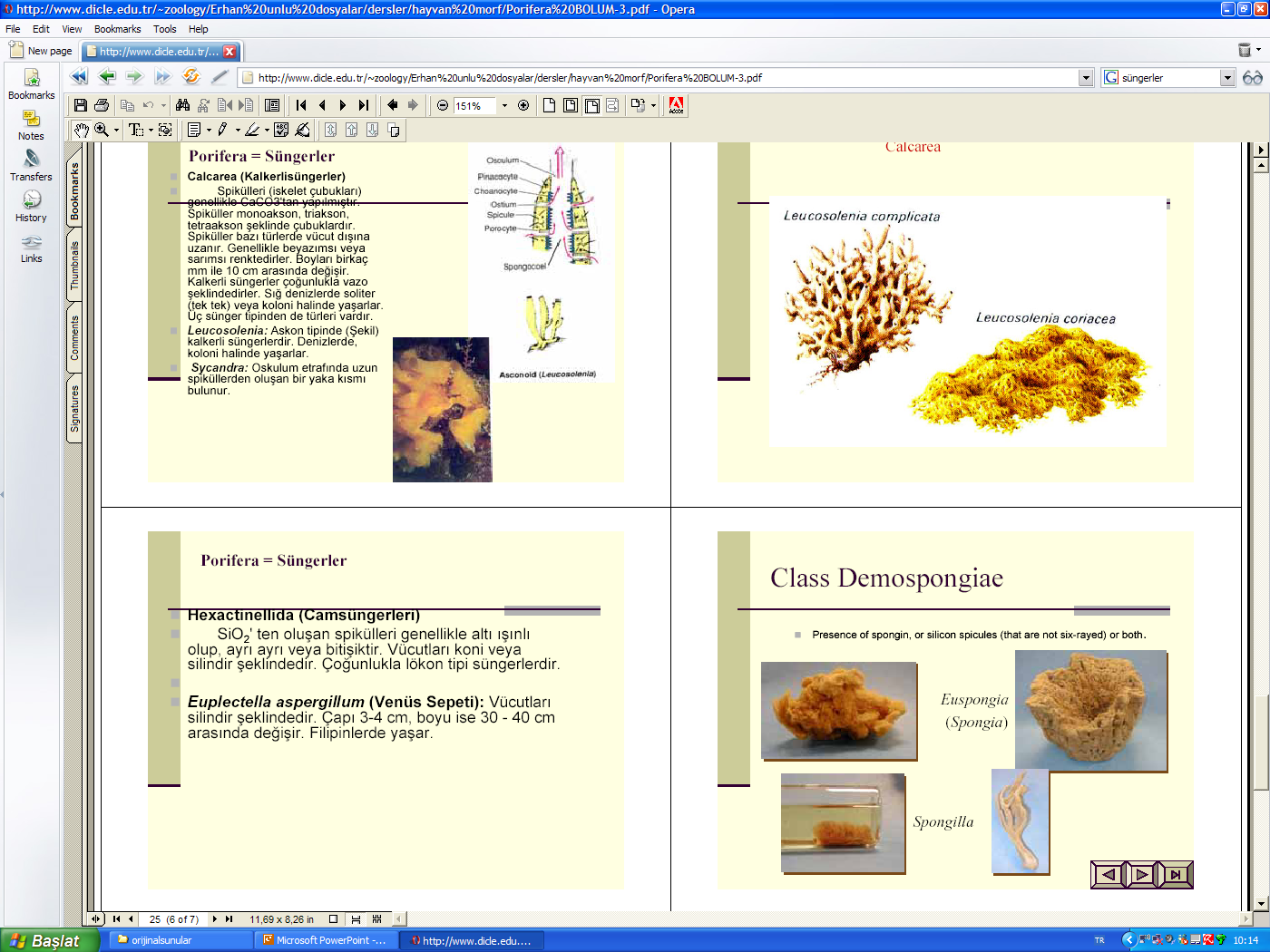 http://www.dicle.edu.tr/~zoology/Erhan%20unlu%20dosyalar/
dersler/hayvan%20morf/Porifera%20BOLUM-3.pdf
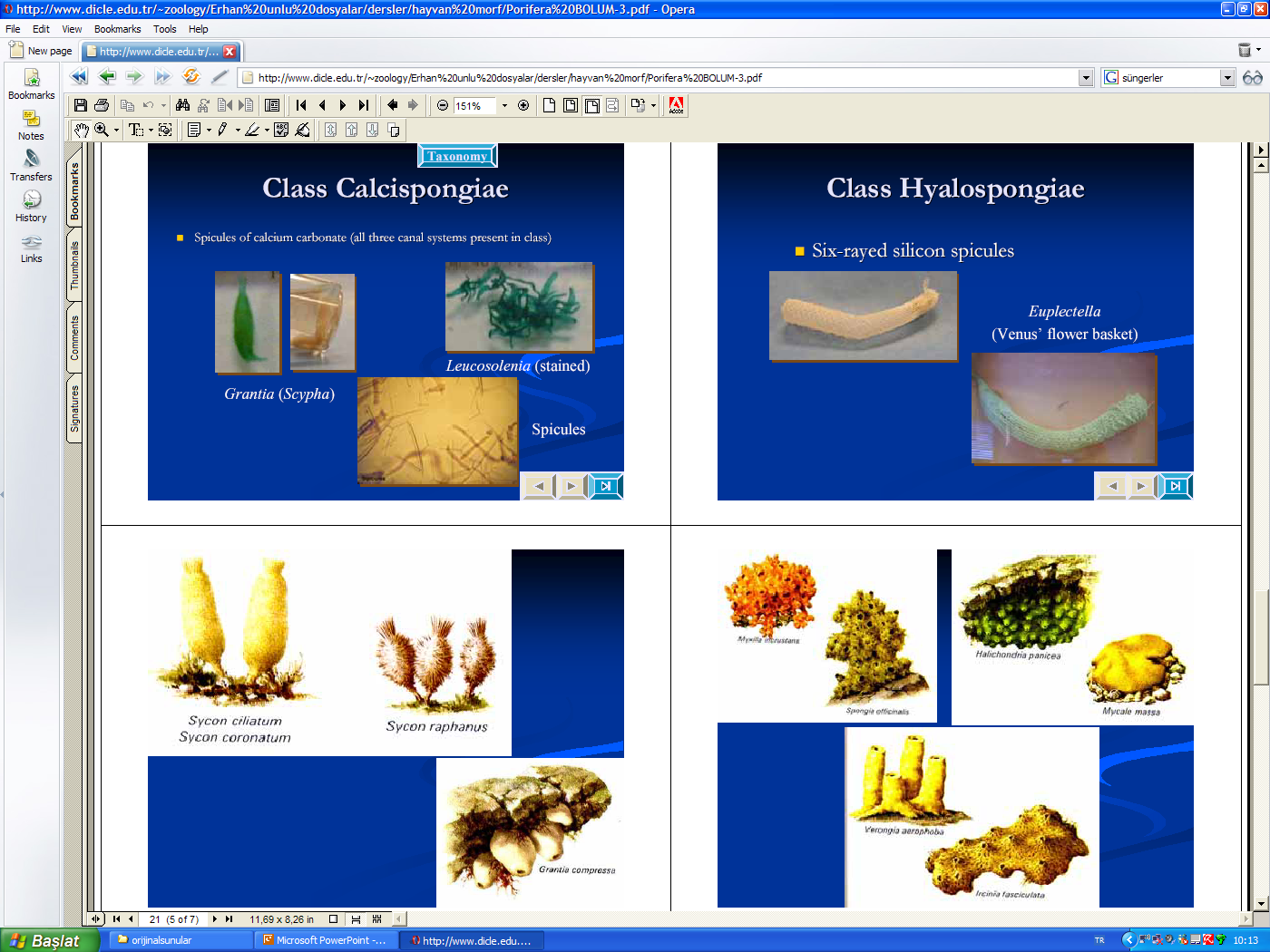 http://animaldiversity.
ummz.umich.edu/site/
accounts/specimens/Porifera.html
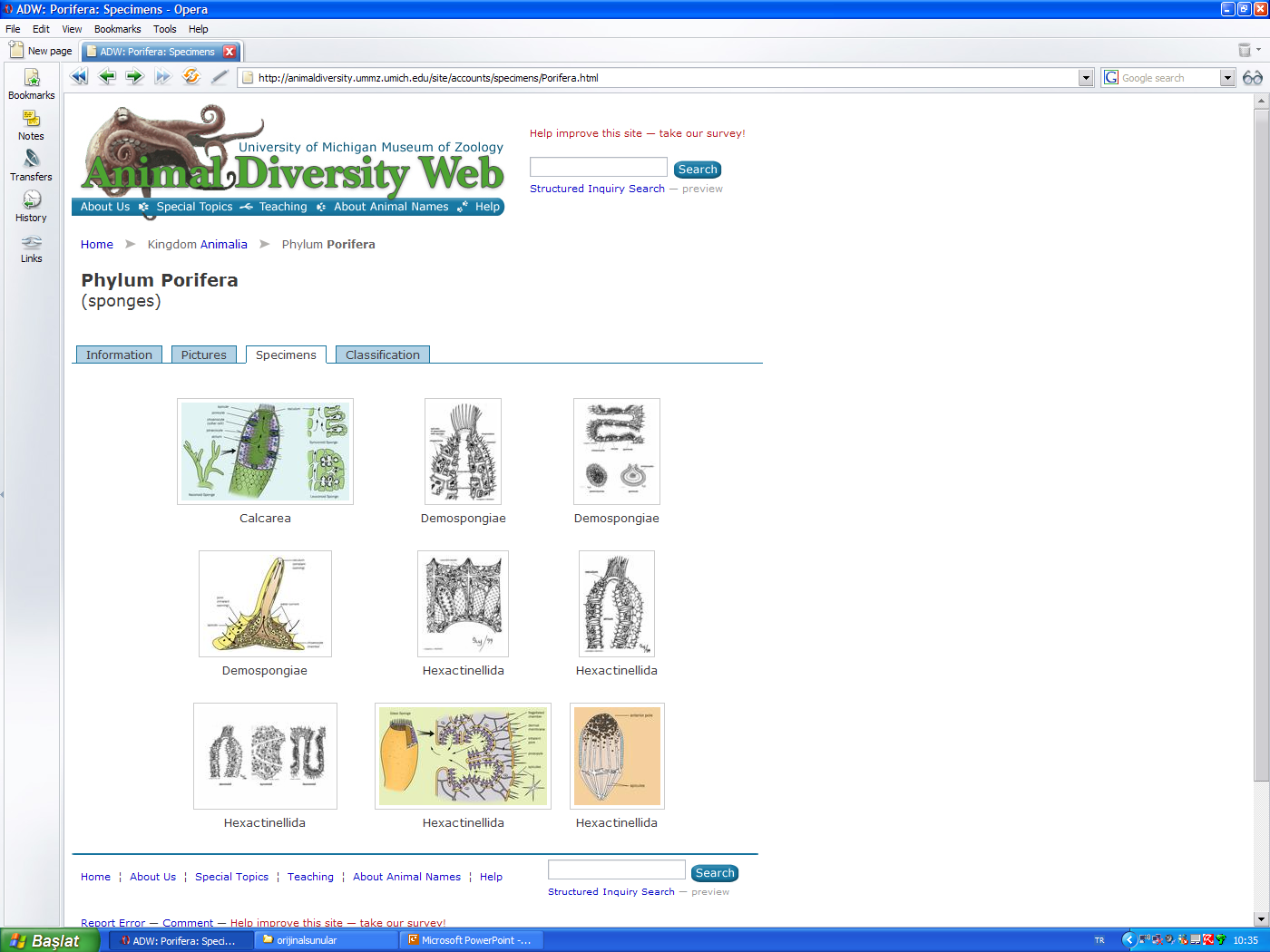 http://animaldiversity.ummz.umich.edu/site/accounts/specimens/Porifera.html
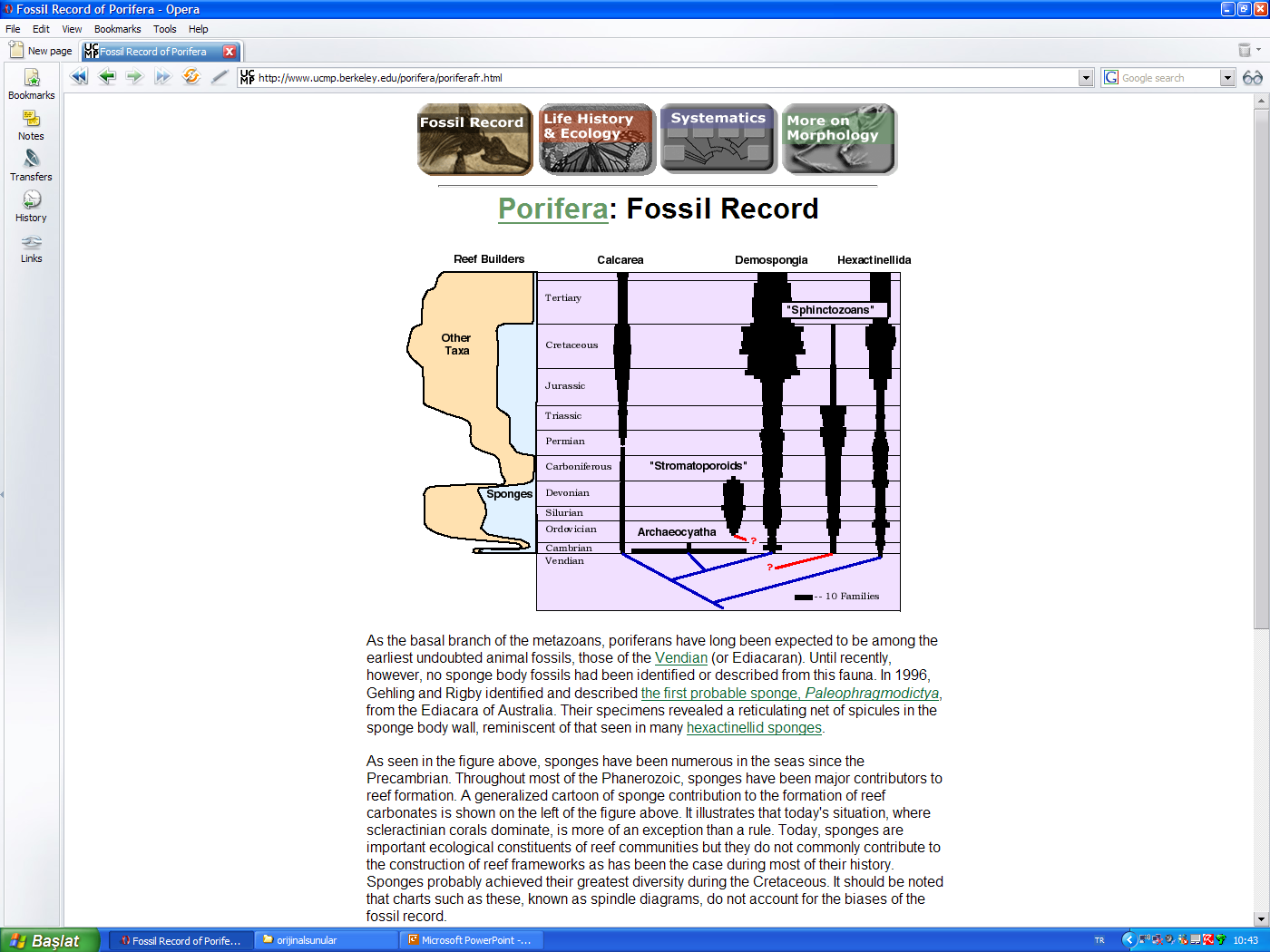 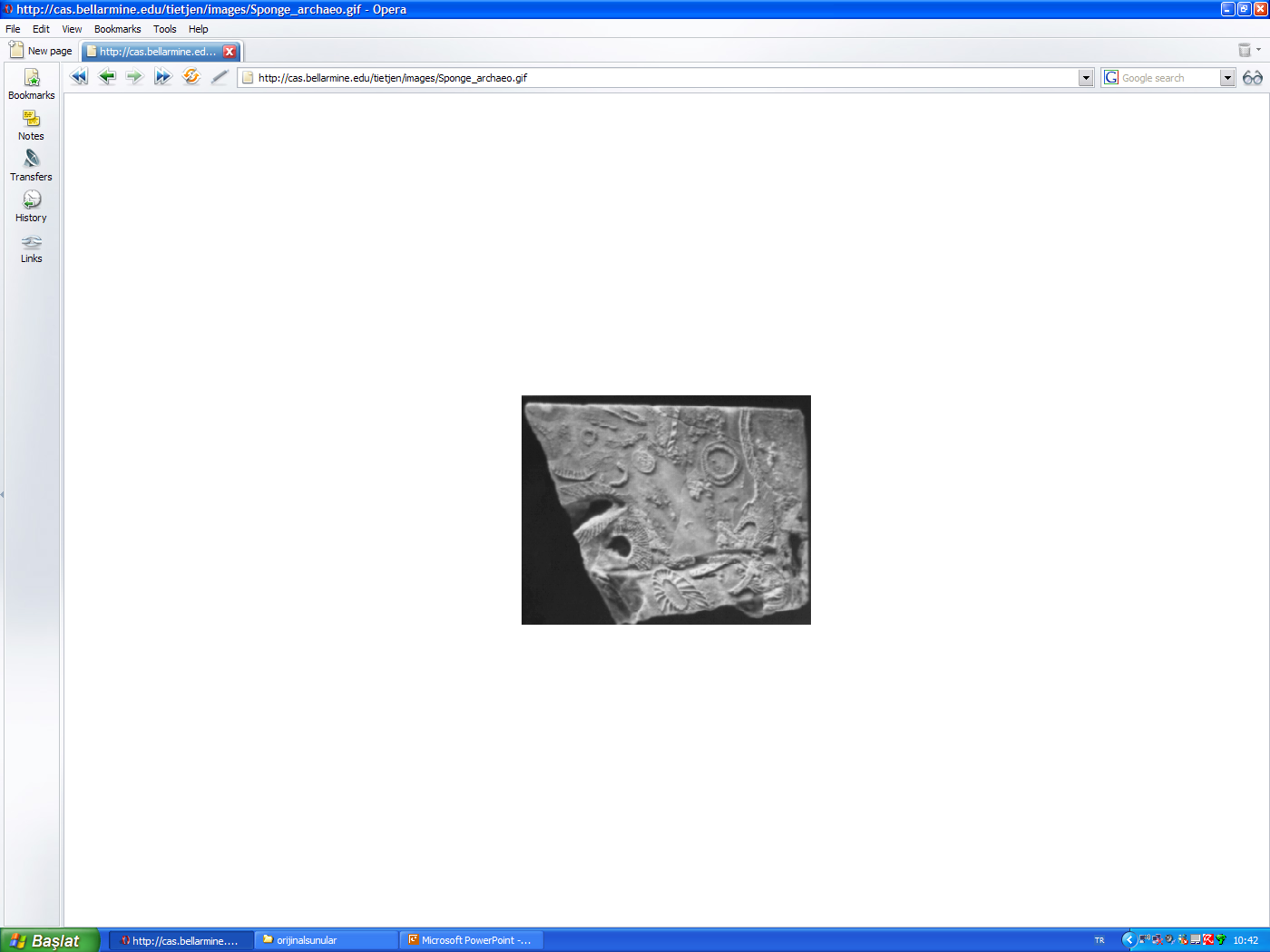 http://cas.bellarmine.edu/tietjen/w
images/Sponge_archaeo.gif
http://www.ucmp.berkeley.edu/porifera/poriferafr.html
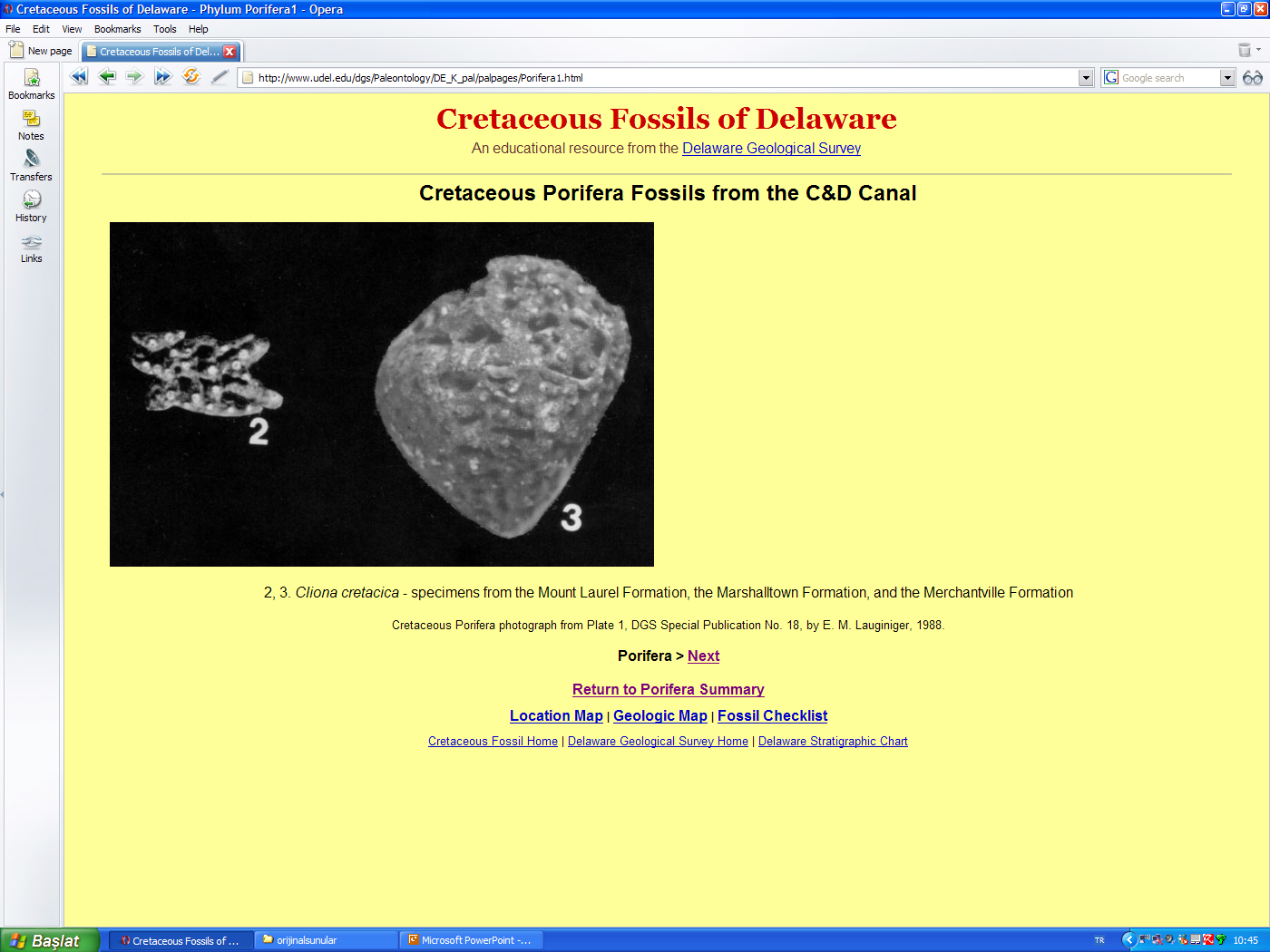 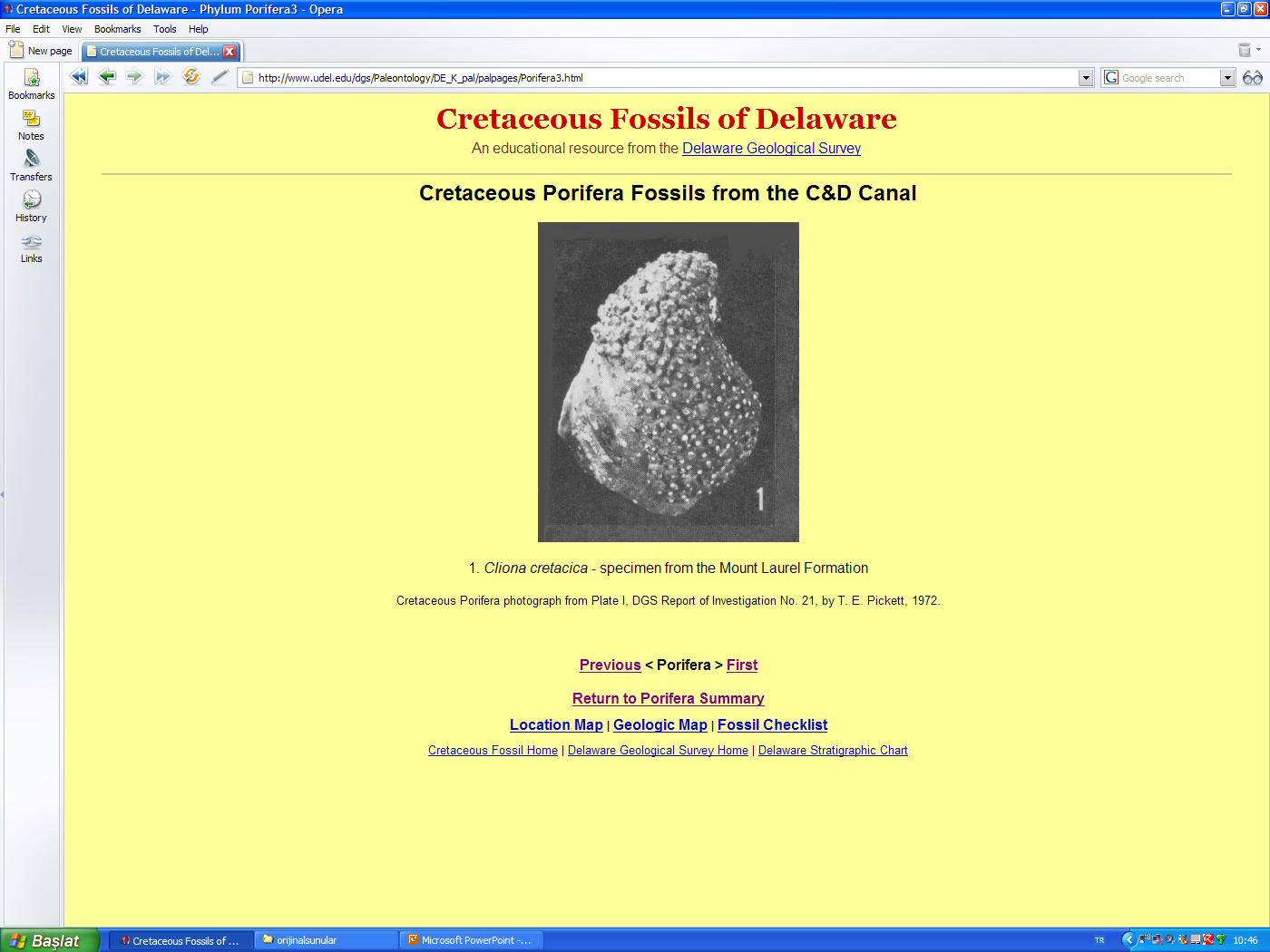 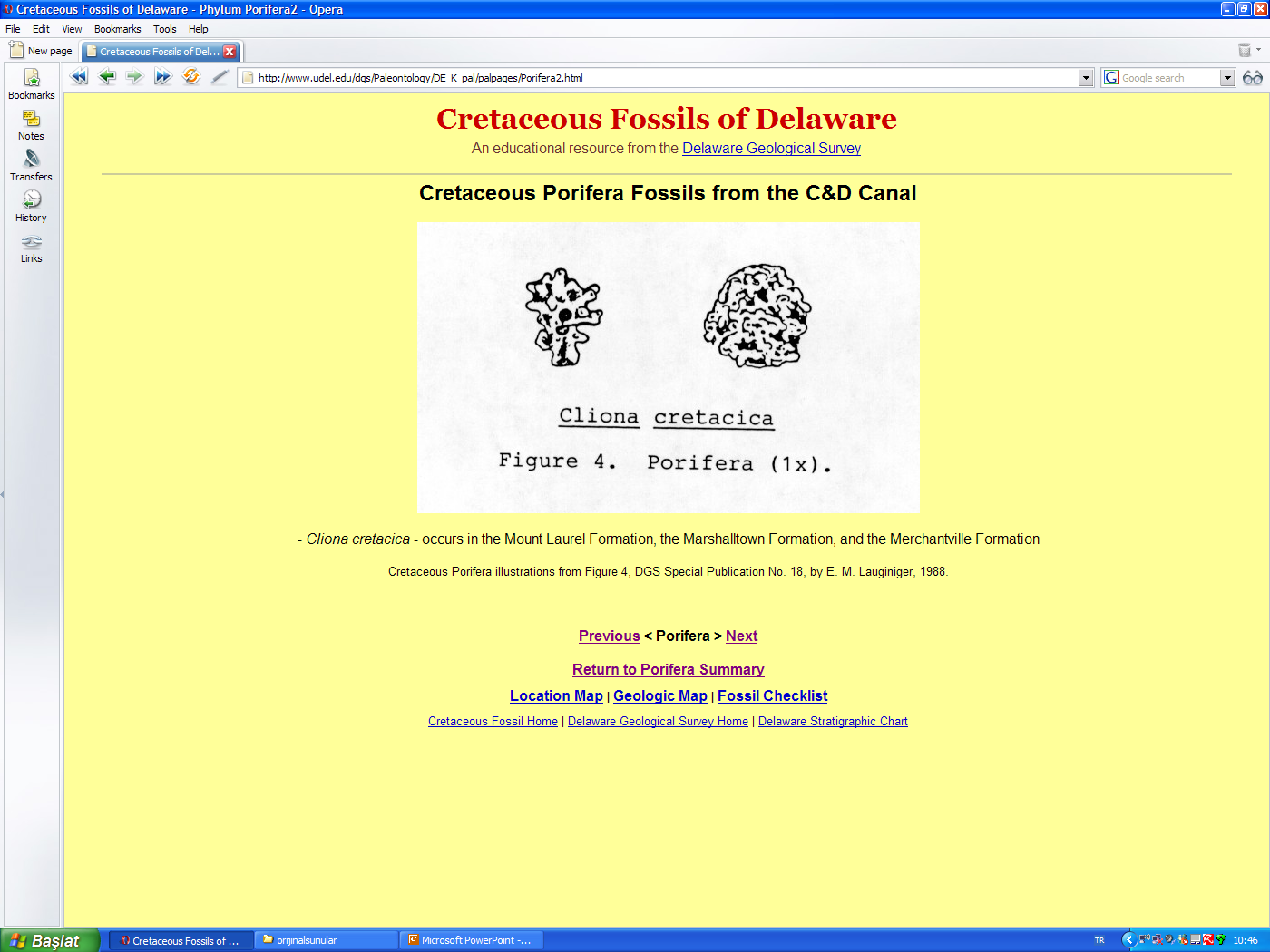 http://www.udel.edu/dgs/
Paleontology/DE_K_pal/
palpages/Porifera3.html